زارعی
زارعی
فَأَقيمُوا الصَّلاةَ إِنَّ الصَّلاةَ كانَتْ عَلَى الْمُؤْمِنينَ كِتاباً مَوْقُوتاً 
(نساء/ 103)
معراج خاکیان

سیری در؛
اهمیت، تکمیل و آثار نماز
چند سؤال ؛
نماز و بحث از آن چه اهمیت و ضرورتی دارد؟
آیا نمازی که ما میخوانیم همان نماز مطلوب است؟
اقامه یا ترک نماز چه آثاری در دنیا و آخرت ما دارد؟
مقدمه
[Speaker Notes: الكافي    ج‏1    12    كتاب العقل و الجهل .....  ص : 10
سُلَيْمَانَ الدَّيْلَمِيِّ عَنْ أَبِيهِ قَالَ قُلْتُ لِأَبِي عَبْدِ اللَّهِ ع فُلَانٌ مِنْ عِبَادَتِهِ وَ دِينِهِ وَ فَضْلِهِ فَقَالَ كَيْفَ عَقْلُهُ قُلْتُ لَا أَدْرِي فَقَالَ إِنَّ الثَّوَابَ عَلَى قَدْرِ الْعَقْلِ إِنَّ رَجُلًا مِنْ بَنِي إِسْرَائِيلَ كَانَ يَعْبُدُ اللَّهَ فِي جَزِيرَةٍ مِنْ جَزَائِرِ الْبَحْرِ خَضْرَاءَ نَضِرَةٍ كَثِيرَةِ الشَّجَرِ ظَاهِرَةِ الْمَاءِ وَ إِنَّ مَلَكاً مِنَ الْمَلَائِكَةِ مَرَّ بِهِ فَقَالَ يَا رَبِّ أَرِنِي ثَوَابَ عَبْدِكَ هَذَا فَأَرَاهُ اللَّهُ تَعَالَى ذَلِكَ فَاسْتَقَلَّهُ الْمَلَكُ فَأَوْحَى اللَّهُ تَعَالَى إِلَيْهِ أَنِ اصْحَبْهُ فَأَتَاهُ الْمَلَكُ فِي صُورَةِ إِنْسِيٍّ فَقَالَ لَهُ مَنْ أَنْتَ قَالَ أَنَا رَجُلٌ عَابِدٌ بَلَغَنِي مَكَانُكَ وَ عِبَادَتُكَ فِي هَذَا الْمَكَانِ فَأَتَيْتُكَ لِأَعْبُدَ اللَّهَ مَعَكَ فَكَانَ مَعَهُ يَوْمَهُ ذَلِكَ فَلَمَّا أَصْبَحَ قَالَ لَهُ الْمَلَكُ إِنَّ مَكَانَكَ لَنَزِهٌ وَ مَا يَصْلُحُ إِلَّا لِلْعِبَادَةِ فَقَالَ لَهُ الْعَابِدُ إِنَّ لِمَكَانِنَا هَذَا عَيْباً فَقَالَ لَهُ وَ مَا هُوَ قَالَ لَيْسَ لِرَبِّنَا بَهِيمَةٌ فَلَوْ كَانَ لَهُ حِمَارٌ رَعَيْنَاهُ فِي هَذَا الْمَوْضِعِ فَإِنَّ هَذَا الْحَشِيشَ يَضِيعُ فَقَالَ لَهُ ذَلِكَ الْمَلَكُ وَ مَا لِرَبِّكَ حِمَارٌ فَقَالَ لَوْ كَانَ لَهُ حِمَارٌ مَا كَانَ يَضِيعُ مِثْلُ هَذَا الْحَشِيشِ فَأَوْحَى اللَّهُ إِلَى الْمَلَكِ إِنَّمَا أُثِيبُهُ عَلَى قَدْرِ عَقْلِه]
عَنْ هَارُونَ بْنِ خَارِجَةَ قَالَ ذَكَرْتُ لِأَبِي عَبْدِ اللَّهِ علیه السلام رَجُلًا مِنْ أَصْحَابِنَا فَأَحْسَنْتُ عَلَيْهِ الثَّنَاءَ فَقَالَ لِي كَيْفَ صَلَاتُه‏  
( كافي    ج‏3    487    باب النوادر)
 هارون بن خارجه می گوید: درحضور امام صادق (علیه السلام) به ياد يكى از ياران‏ افتادم و از اخلاق نيك او ستايش كردم. 
 امام پرسيدند :
 نمازش چگونه است؟
عَنْ إِسْحَاقَ بْنِ عَمَّارٍ عَنْ أَبِي عَبْدِ اللَّهِ ع قَالَ قُلْتُ لَهُ جُعِلْتُ فِدَاكَ إِنَّ لِي جَاراً كَثِيرَ الصَّلَاةِ كَثِيرَ الصَّدَقَةِ كَثِيرَ الْحَجِّ لَا بَأْسَ بِهِ قَالَ فَقَالَ يَا إِسْحَاقُ كَيْفَ عَقْلُهُ قَالَ قُلْتُ لَهُ جُعِلْتُ فِدَاكَ لَيْسَ لَهُ عَقْلٌ قَالَ فَقَالَ لَا يَرْتَفِعُ بِذَلِكَ مِنْه‏.   كافي    ج‏1    24    كتاب العقل و الجهل 
 اسحاق بن عمار گويد به حضرت صادق عرض كردم: 
قربانت گردم همسايه‏اى دارم كه نماز خواندن و صدقه دادن و حج رفتنش بسيار است و عيب ظاهرى ندارد. 
امام فرمودند؛ عقلش چطور است؟  
گفتم: عقل‏ درستى ندارد. فرمود: پس با آن اعمال، درجه‏اش بالا نميرود.
عِدَّةٌ مِنْ أَصْحَابِنَا عَنْ أَحْمَدَ بْنِ مُحَمَّدٍ عَنْ بَعْضِ مَنْ رَفَعَهُ عَنْ أَبِي عَبْدِ اللَّهِ ع قَالَ قَالَ رَسُولُ اللَّهِ ص إِذَا رَأَيْتُمُ الرَّجُلَ كَثِيرَ الصَّلَاةِ كَثِيرَ الصِّيَامِ فَلَا تُبَاهُوا بِهِ حَتَّى تَنْظُرُوا كَيْفَ عَقْلُه  /   كافي    ج‏1  26    كتاب العقل و الجهل 
پيغمبر اكرم (صلی الله علیه و آله) فرمودند: 
چون کسی را پرنماز و روزه ديديد به او ننازيد تا بنگريد عقلش چگونه است.
[Speaker Notes: الكافي    ج‏1    12    كتاب العقل و الجهل .....  ص : 10
سُلَيْمَانَ الدَّيْلَمِيِّ عَنْ أَبِيهِ قَالَ قُلْتُ لِأَبِي عَبْدِ اللَّهِ ع فُلَانٌ مِنْ عِبَادَتِهِ وَ دِينِهِ وَ فَضْلِهِ فَقَالَ كَيْفَ عَقْلُهُ قُلْتُ لَا أَدْرِي فَقَالَ إِنَّ الثَّوَابَ عَلَى قَدْرِ الْعَقْلِ إِنَّ رَجُلًا مِنْ بَنِي إِسْرَائِيلَ كَانَ يَعْبُدُ اللَّهَ فِي جَزِيرَةٍ مِنْ جَزَائِرِ الْبَحْرِ خَضْرَاءَ نَضِرَةٍ كَثِيرَةِ الشَّجَرِ ظَاهِرَةِ الْمَاءِ وَ إِنَّ مَلَكاً مِنَ الْمَلَائِكَةِ مَرَّ بِهِ فَقَالَ يَا رَبِّ أَرِنِي ثَوَابَ عَبْدِكَ هَذَا فَأَرَاهُ اللَّهُ تَعَالَى ذَلِكَ فَاسْتَقَلَّهُ الْمَلَكُ فَأَوْحَى اللَّهُ تَعَالَى إِلَيْهِ أَنِ اصْحَبْهُ فَأَتَاهُ الْمَلَكُ فِي صُورَةِ إِنْسِيٍّ فَقَالَ لَهُ مَنْ أَنْتَ قَالَ أَنَا رَجُلٌ عَابِدٌ بَلَغَنِي مَكَانُكَ وَ عِبَادَتُكَ فِي هَذَا الْمَكَانِ فَأَتَيْتُكَ لِأَعْبُدَ اللَّهَ مَعَكَ فَكَانَ مَعَهُ يَوْمَهُ ذَلِكَ فَلَمَّا أَصْبَحَ قَالَ لَهُ الْمَلَكُ إِنَّ مَكَانَكَ لَنَزِهٌ وَ مَا يَصْلُحُ إِلَّا لِلْعِبَادَةِ فَقَالَ لَهُ الْعَابِدُ إِنَّ لِمَكَانِنَا هَذَا عَيْباً فَقَالَ لَهُ وَ مَا هُوَ قَالَ لَيْسَ لِرَبِّنَا بَهِيمَةٌ فَلَوْ كَانَ لَهُ حِمَارٌ رَعَيْنَاهُ فِي هَذَا الْمَوْضِعِ فَإِنَّ هَذَا الْحَشِيشَ يَضِيعُ فَقَالَ لَهُ ذَلِكَ الْمَلَكُ وَ مَا لِرَبِّكَ حِمَارٌ فَقَالَ لَوْ كَانَ لَهُ حِمَارٌ مَا كَانَ يَضِيعُ مِثْلُ هَذَا الْحَشِيشِ فَأَوْحَى اللَّهُ إِلَى الْمَلَكِ إِنَّمَا أُثِيبُهُ عَلَى قَدْرِ عَقْلِه]
ارزش    انسان   به    نماز 
و   ارزش    نماز    به  
 پشتوانه  عقلی    است  .
والله إنّه ليأتي علي الرجل خمسون سنة و ماقبل الله منه صلوة واحدة. فأيّ شيء اشدّ من هذا؟! و الله انكم لتعرفون مِن جيرانكم و اصحابكم مَن لو كان يصلّي لِبعضكم، ماقبلها منه لاستخفافه بها. إن الله عزّ و جلّ لايقبل إلا الحسن، فكيف يقبل ما يستخفّ به؟!
 كافي ج 3 ص 269 الصلاة فی الکتاب والسنّة ص 106
امام صادق علیه السلام می فرمودند ؛ 
به خدا سوگند، گاهى پنجاه سال بر انسان مى‏گذرد در حالى كه خداوند يك نماز او را نپذيرفته است. چه چيز ازاين سخت‏تر؟ به خدا سوگند، شما برخى از همسايگان و يارانتان را مى‏شناسيد كه اگر براى شما نماز مى‏خواندند، به خاطر سبك شمردنش آن را نمى‏پذيرفتيد. براستى كه خداوند - عزّ و جلّ- جز عمل نيكو را نمى‏پذيرد، پس چگونه چيزى كه سبك و كوچك شمرده شده را قبول مى‏كند؟
1
اهمیت
الإمام الصّادق «ع»: 
خصلتان من كانتا فيه، و إلّا فاعزب، ثمّ اعزب، ثمّ اعزب! قيل: و ما هما؟ قال: «الصّلاة في مواقيتها و المحافظة عليها، و المؤاساة».
1- نماز از منظر قرآن
2- نماز از منظر معصومین ( علیهم السلام)
3- نماز در مقایسه با دیگر واجبات
4- خصوصیات ویژه نماز
اهمیت نماز
نماز از منظر   قرآن
تعداد آیات
نوع افعال دعوت
محوریت دادن به نماز
اهمیت
در قرآن بيش از
 1000 آیه درباره نماز آمده است

 بیش از 90  بار واژه ی صَلاه
و بيش از 900 بار واژگان مرتبط با آن ( مثل  عبادت ، وضو ، مسجد ، قبله ، وقت ، غسل، ذکر، رکوع ، سجده، قنوت و حسنات ، قرآن الفجر، ایمانکم ...) آمده است.
( 17 بار دستور به اقامه ، 12با به صورت صيغة جمع و5 بار به صورت مفرد )
چند  نمو نه
محوریت نماز
1.  در وصف یاران خدا؛ 
 الَّذينَ إِنْ مَكَّنَّاهُمْ فِي الْأَرْضِ أَقامُوا الصَّلاةَ وَ آتَوُا الزَّكاةَ وَ أَمَرُوا بِالْمَعْرُوفِ وَ نَهَوْا عَنِ الْمُنْكَرِ وَ لِلَّهِ عاقِبَةُ الْأُمُورِ (حج / 41 )
2.  شرط نجات از شرک ؛ 
 فَإِنْ تابُوا وَ أَقامُوا الصَّلاةَ وَ آتَوُا الزَّكاةَ فَإِخْوانُكُمْ فِي الدِّينِ وَ نُفَصِّلُ الْآياتِ لِقَوْمٍ يَعْلَمُونَ (توبه / 11)

 3.  شرط همراهی خدا با انسان ؛
 وَ قالَ اللَّهُ إِنِّي مَعَكُمْ لَئِنْ أَقَمْتُمُ الصَّلاةَ وَ... . (مائدة /  12)
 4.  امید بخش ترین آیه قرآن 
  وَ أَقِمِ الصَّلاةَ طَرَفَيِ النَّهارِ وَ زُلَفاً مِنَ اللَّيْلِ إِنَّ الْحَسَناتِ يُذْهِبْنَ السَّيِّئاتِ ذلِكَ ذِكْرى‏ لِلذَّاكِرِينَ.  ( هود / 114 )
  و ... .
نماز از منظر معصومین
تعداد روایات
تنوع بیان؛ 
در نامه ها، توصیه ها، وصیت ها، با مقایسه، سوگند ، تکرار و ...
بیش از 19000 روایت از معصومین در خصوص احکام نماز است.
( وسائل الشيعة ، مستدرك الوسائل - مستنبط المسائل - كنزل االعمال ) 

‍    ‍    شهيد ثاني در الفيه به بيش از 1000 حدود از مسائل مربوط به نماز و 3000 حدود در نفليه از مستحبات نمازپرداخته است .
چند  نمو نه
اهمیت
امام صادق علیه السلام
حَّجَةٌ اَفضَلُ مِن الدُّنیا وما فیها و صلاةٌ فریضةٌ اَفضل من اَلف حَجَّةٍ

يك حج از دنيا و آنچه در آن هست برتر است و يك نماز واجب از هزار حج برتر است0

التهذیب ج/2 باب 12 ح 22- وسائل الشیعة ج4 باب10 ح 4460
از سفارشهاى پيغمبر (صلی الله علیه وآله)  به معاذ بن جبل ، هنگام اعزام او برای تصدی استاندارى  يمن  
وَ أَظْهِرْ أَمْرَ الْإِسْلَامِ كُلَّهُ صَغِيرَهُ وَ كَبِيرَهُ- وَ لْيَكُنْ أَكْثَرُ هَمِّكَ الصَّلَاةَ فَإِنَّهَا رَأْسُ الْإِسْلَامِ بَعْدَ الْإِقْرَارِ بِالدِّين  ( تحف العقول  ص : 49)
آداب و سنن جاهليت را بجز آنچه كه اسلام امضا كرده، محو و نابود كن وكوچك و بزرگ مسائل اسلام را آشكار كن
بيشترین همّ خود را صرف نماز كن كه پس از اقرار به اصول دين، سرآمد اركان اسلام است.
اهمیت
امیر مؤمنان (علیه السلام)
 در نامه ای خطاب  به محمد بن ابی بکر:

.. وَ اعْلَمْ أَنَّ كُلَّ شَيْ‏ءٍ مِنْ عَمَلِكَ تَبَعٌ  لِصَلَاتِك‏ .فمن ضیّع الصلاةَ فإنَّهُ لغیرها أضیَع... یقیناً بدان که هر چیزی از عمل تو به دنبال نماز تو است. پس کسی که نمازش را ضایع می کند امور دیگر را ضایع تر خواهد کرد. 
وسائل‏الشيعة ج : 4 ص : 161
اهمیت
امیرالمؤمنین (علیه السلام)
الله الله  فی الصلاة فإنَّها خَیرُالعمل ، إنَّها عمود دینکم
خدا را خدا را درباره نماز که بهترین کار و ستون دین شماست0
تحف العقول / ص 198
نماز

  در  مقایسه   با   دیگر  واجبات
اولاً ؛ 
قبولی  تمام  عبادات  مشروط  به  قبولی  نماز است.


ثانیاً ؛ 
عبادات  دیگر همه مشروط  و  محدود  هستند.  ( تعطیل )
چند  نمو نه
حج      در کل عمر یک بار به شرط استطاعت
روزه    سالی یک ماه  به شرط سلامت و توان
خمس   سالی یک بار در صورت مازاد بر نیاز بودن
زکات   در نه چیز ، با حد نصاب ، یک بار 
جهاد    در صورت هجوم دشمن به شرط امر ولایت
نه در جهاد ، نه از غریق ، نه از مریض و مسافر و فقیر و بی سواد و ... عذری برای ترک نماز پذیرفته نیست.
اهمیت
اهمیت
اما  نماز را تا می توانید ؛

...فَإِذَا اطْمَأْنَنْتُمْ فَأَقيمُوا الصَّلاةَ إِنَّ الصَّلاةَ كانَتْ عَلَى الْمُؤْمِنينَ كِتاباً مَوْقُوتاً ( نساء /103) 
وَ أَوْصانِي بِالصَّلاةِ وَ الزَّكاةِ ما دُمْتُ حَيًّا  ( مریم / 31 )
فَإِنْ خِفْتُمْ فَرِجالاً أَوْ رُكْباناً ... ( بقره /239)    پیامبر اکرم صلی الله علیه و آله فرمود ؛    
الصلاة لایترک بحالٍ... 
 الصَّلَاةُ  خَيْرُ مَوْضُوعٍ فَمَنْ شَاءَ أَقَلَّ وَ مَنْ شَاءَ أَكْثَر    
 خصال    ج‏2    523( نماز جعفر، تحیت ، حاجت ، زیارت ، والدین  ، ائمه ، نوافل ، شکر ، استخاره ، ازدواج ، آیات ، میت ، وحشت ، عید ، طواف ، نذر ، استسقاء و ... )

به نماز عذر نباشد چو به تن جان داری                      شرع را مقصد و مقصود نماز است نماز
گفتم ای عقل زطاعات همگی افضل چیست؟                     عقل یکباره بفرمود نماز است نماز
خصوصیات   ویژه ی  نماز
اولین ها و آخرین ها
بهترین ها
هدف خلقت و بیشترین تبلیغات
حساسیت شیطان
نماز  دارای ؛
اهمیت
اولین واجب الهی ( اول ما افترض الله علی امتی الصلوات الخمس) الصلاة فی الکتاب والسنّة/ 27
اولین اقدام مومنین به محض به دست آوردن مکنت و قدرت.
اولین  سوره نازله امر به نماز دارد .
اولین در اول هر شب و اول هر روز.
اولين اقدام خانواده پيامبر بعد ازبعثت، اقامه نمازجماعت است.
 اولين درگيري در اسلام براي نماز است. (بين ابوجهل و پيامبر).
 اولین خون در اسلام ، برای اقامه نماز ریخته شده است.
 اولین بنا در دنیا و در مدینه مسجد بود.
 اولین عمل مورد بازخواست در روز قیامت نماز است .
 پیامبر روز جمعه وارد مدینه شد و نماز جمعه را اقامه نمود.
اهمیت
آخرین وصیت تمام أولیاء

قَالَ الصَّادِقُ  (علیه السلام ) 
أَحَبُّ الْأَعْمَالِ إِلَى اللَّهِ عَزَّ وَ جَلَّ الصَّلَاةُ وَ هِيَ آخِرُ وَصَايَا الْأَنْبِيَاءِ
 من لا يحضره الفقيه    ج‏1 باب فضل الصلاة .....  ص : 20

نماز دوست داشتنی ترین کارها در نزد خداوند است و آن آخرین وصیت تمام پیامبران است.
اهمیت
مُبلّغ ها                ( انبیاء ، معصومین ، اولیاء )
ندا و شعار         ( اذان و اقامه )
توسل کنندگان  «کانَ اِذا حَزَبَهُ اَمرٌ صَلّي وَ اِذا نَزَلَ بِهِم مُهِم اَو عَصابَه غَمٌ صَلّي» / و لقدنعلم
دعاها                ( سوره حمد ، صلوات و سلام و...)
اذکار              ( تسبیحا ت اربعه )
شرائط و حالات   ( طهارت ظاهر و باطن ، به جماعت، رکوع ، سجود ، قنوت و ...
مکانها و زمانها      ( مساجد ، مشاهد و...)
آداب و اسرار و آثار  
تشبیهات (ستون و سیمای دین ، سر دربدن ، کلید بهشت ، چراغ دل مؤمن ، روشنی چشم پیامبر،  تاج، نور، لباس، معیار، معراج ، نهرآب ، عهد، صابون خطایا، قله ی دین ، اسلحه ی مومن ، جواز ، سفره ، قلعه و..)
اللَّهَ اللَّهَ فِي الصَّلَاةِ فَإِنَّهَا خَيْرُ الْعَمَلِ / ( فَاسْتَبِقُوا الْخَيْرات ) حی علی خیرالعمل
بهترین
اهمیت
1- فریاد زدن برای نماز
 يا أَيُّهَا الَّذينَ آمَنُوا إِذا نُودِيَ لِلصَّلاةِ مِنْ يَوْمِ الْجُمُعَةِ فَاسْعَوْا إِلى‏ ذِكْرِ اللَّهِ وَ ذَرُوا الْبَيْعَ ذلِكُمْ خَيْرٌ لَكُمْ إِنْ كُنْتُمْ تَعْلَمُون                                                               جمعة : 9
 وَ إِذا نادَيْتُمْ إِلَى الصَّلاةِ اتَّخَذُوها هُزُواً وَ لَعِباً ذلِكَ بِأَنَّهُمْ قَوْمٌ لا يَعْقِلُون     مائدة : 58
 2- کثرت دعوت 
سؤال ؛  برای پنج نوبت نماز، چند بار در هر روز به آن دعوت می شویم؟  
   70 مرتبه اعلام برای نماز
   1- حَيَّ عَلَى الصَّلَاةِ                   2- حَيَّ عَلَى الْفَلَاحِ 
  3- حَيَّ عَلَى خَيْرِ الْعَمَلِ                4-  قَدْ قَامَتِ الصَّلَاة
بیشترین تبلیغات
حساسیت شیطان   به   
نماز   و   نماز  گزاران
چند  نمو نه
اهمیت
حساسیت شیطان
قسم ها و تاکیدات افعالی که از شیطان در قرآن آمده ، حاکی از دشمنی بسیارجدی او با بنی آدم است.

قالَ أَ رَأَيْتَكَ هذَا الَّذي كَرَّمْتَ عَلَيَّ لَئِنْ أَخَّرْتَنِ إِلى‏ يَوْمِ الْقِيامَةِ لَأَحْتَنِكَنَ‏ ذُرِّيَّتَهُ إِلاَّ قَليلاً (إسراء 62)
وَ لَأُضِلَّنَّهُمْ 
وَ لَأُمَنِّيَنَّهُمْ
 وَ لَآمُرَنَّهُمْ 
فَلَيُبَتِّكُنَّ آذانَ الْأَنْعامِ 
وَ لَآمُرَنَّهُمْ
 فَلَيُغَيِّرُنَّ خَلْقَ‏ اللَّهِ‏ 
وَ مَنْ يَتَّخِذِ الشَّيْطانَ وَلِيًّا مِنْ دُونِ اللَّهِ فَقَدْ خَسِرَ خُسْراناً مُبيناً  (نساء 119)
‏ لَأُزَيِّنَنَّ لَهُمْ فِي الْأَرْضِ وَ لَأُغْوِيَنَّهُمْ‏ أَجْمَعينَ (حجر 39)
و ... .
و قطعا آنان را با ترغيب به پرستش معبودانى ساختگى به گمراهى مى‏افكنم، و با آرزومند ساختن آنان به سرگرمى‏ها فريبشان مى‏دهم و آنان را وامى‏دارم تا گوش دام‏ها را بشكافند (دام‏هايى را كه حلال كرده‏اى حرام بشمارند) و به آنان فرمان مى‏دهم تا آفرينش خدا را دگرگون سازند و از مسير فطرت خارج گردند. و هركس به جاى خدا شيطان را كارساز خويش گيرد، قطعا زيانى آشكار كرده است.
اهمیت
حساسیت شیطان

إِنَّما يُرِيدُ الشَّيْطانُ أَنْ يُوقِعَ بَيْنَكُمُ الْعَداوَةَ وَ الْبَغْضاءَ فِي الْخَمْرِ وَ الْمَيْسِرِ وَ يَصُدَّكُمْ عَنْ ذِكْرِ اللَّهِ وَ عَنِ الصَّلاةِ فَهَلْ أَنْتُمْ مُنْتَهُونَ *

مسلماً شيطان مى‏خواهد با شراب و قمار، ميان شما دشمنى و كينه [سخت‏] اندازد، و از ياد خدا و نماز بازتان دارد آيا شما خوددارى خواهيد كرد. ( مائده / 91)
[Speaker Notes: قالَ أَ رَأَيْتَكَ هذَا الَّذِي كَرَّمْتَ عَلَيَّ لَئِنْ أَخَّرْتَنِ إِلى‏ يَوْمِ الْقِيامَةِ لَأَحْتَنِكَنَّ ذُرِّيَّتَهُ إِلاَّ قَلِيلاً (62) قالَ اذْهَبْ فَمَنْ تَبِعَكَ مِنْهُمْ فَإِنَّ جَهَنَّمَ جَزاؤُكُمْ جَزاءً مَوْفُوراً (63) وَ اسْتَفْزِزْ مَنِ اسْتَطَعْتَ مِنْهُمْ بِصَوْتِكَ وَ أَجْلِبْ عَلَيْهِمْ بِخَيْلِكَ وَ رَجِلِكَ وَ شارِكْهُمْ فِي الْأَمْوالِ وَ الْأَوْلادِ وَ عِدْهُمْ وَ ما يَعِدُهُمُ الشَّيْطانُ إِلاَّ غُرُوراً (64) إِنَّ عِبادِي لَيْسَ لَكَ عَلَيْهِمْ سُلْطانٌ وَ كَفى‏ بِرَبِّكَ وَكِيلاً (65)]
اهمیت
حساسیت شیطان

يا أَيُّهَا الَّذينَ آمَنُوا لا تَتَّبِعُوا خُطُواتِ الشَّيْطانِ وَ مَنْ يَتَّبِعْ خُطُواتِ الشَّيْطانِ فَإِنَّهُ يَأْمُرُ بِالْفَحْشاءِ وَ الْمُنْكَرِ ...  *

اى مؤمنان! از گام‏هاى شيطان پيروى نكنيد و هر كه از گام‏هاى شيطان پيروى كند [هلاك مى‏شود] زيرا شيطان به كار بسيار زشت و عمل ناپسند فرمان مى‏دهد ... . 
( نور / 21)
اهمیت
حساسیت شیطان
قَالَ رَسُولُ اللَّهِ  صلی الله علیه و آله 
لَا يَزَالُ‏ الشَّيْطَانُ‏ ذَعِراً مِنَ الْمُؤْمِنِ مَا حَافَظَ عَلَى الصَّلَوَاتِ الْخَمْسِ فَإِذَا ضَيَّعَهُنَّ تَجَرَّأَ عَلَيْهِ وَ أَوْقَعَهُ فِي الْعَظَائِمِ.

شيطان همواره از انسان مؤمن بيمناك است، تا زمانى كه نمازهاى پنجگانه را حفاظت و مراقبت مى‏كند. و هنگامى كه حق نمازها را تباه كرد، شيطان نسبت به او جرأت مى‏يابد و او را دچار گناهان  بزرگ مى‏كند.

عيون أخبار الرضا عليه السلام / ج‏2 / 28 / 31
2
هدف از وجوب نماز
الإمام الصّادق «ع»: 
خصلتان من كانتا فيه، و إلّا فاعزب، ثمّ اعزب، ثمّ اعزب! قيل: و ما هما؟ قال: «الصّلاة في مواقيتها و المحافظة عليها، و المؤاساة».
هدف و حکمت وجوب نماز چیست ؟


أقم الصلاةَ لذکری ( طه / 14)
 إنَّما فُرِضَتِ الصَّلاةُ...لِاِقامَة ذِ کرِاللهِ
پیامبر (صلّی الله علیه و آله وسلّم ) الصلاة فی الکتاب و السنة  ص 17
کثرت تکرار اسم و صفات خدا در نماز و ملحقات آن

...وَ أراد الله تبارکَ وَ تَعالی أن لا یُنسِیَهم أمر محمّدٍ صلّی الله علیه وآله فَفَرض الله الصّلاةَ...
اقامه دین پیامبر خاتم در تمام جهان / علل الشرایع

فرضَ اللهُ...الصلاةَ  تنزیهاً عَنِ الکِبرِ
نهج البلاغه / حکمت 252
1)  یاد خدا
2)  تبلیغ و ترویج پیامبر و دین اسلام
3)  پاک شدن انسان از تکبر و غرور
3
مراتب نماز
الإمام الصّادق «ع»: 
خصلتان من كانتا فيه، و إلّا فاعزب، ثمّ اعزب، ثمّ اعزب! قيل: و ما هما؟ قال: «الصّلاة في مواقيتها و المحافظة عليها، و المؤاساة».
درست بخوانیم
صحّت
آداب و مستحباتش را رعایت کنیم
کمال
مراتب نماز
موانع قبولی اش را برطرف نمائیم
قبول
4
راه های تکمیل
یک سؤال ؛

 آیا نمازی که ما می خوانیم همان نمازی است که خدا از ما خواسته است؟
نماز خوب باید؛
  با یاد خدا و حضور قلب باشد. ( أقم الصلاه لذکری )
   نماز گزار و جامعه او را  از فحشا  و  منکرات دور کند.
...أقِمِ الصَّلاةَ إنَّ الصَّلاةَ تنهی عَنِ الفَحشَاءِ وَ المُنکَرِ...
(عنکبوت / 45 )
مَن لم تنهَهُ صلاتُهُ عَنِ الفَحشاءِ و المنکرِ فَلا صَلاةَ لهُ 
رسول الله ( صلّی الله علیه وآله )  تفسیر ابن کثیر ج6 ص 290
مَن لم تَنهَهُ صلاتُهُ عنِ الفحشاءِ و المنکرِ لَم یَزدَد مِنَ اللهِ إلّا بُعداً
رسول الله ( صلّی الله علیه و آله ) مجمع البیان ج 8 / ص 447
ألصَّلاةُ حِصنُ الرَّحمنِ وَ مِدحَرَةُ الشیطانِ  / نماز قلعه مستحکم  خداى بسيار مهربان است و وسیله ی دور كردن شيطان است.‏
امیرالمؤمنین (علیه السلام ) غررالحکم /ح 2213
اول وقت نیست
عاری از اخلاص
فرادا
در غیر مسجد
و...  
لذا رشد نمی دهد
با  کسالت
بدون نافله
با جهل به احکام
در بدترین حالات
بی حضور
قلب
بی مقدمات
وتعقیبات
نماز های ما معمولاً ...
بدون رعایت آداب
اول وقت نیست
اول وقت نیست
سارق ترین  سارقان کسی  است  که  از  نمازش سرقت کند.
قَالَ أَمِيرُ الْمُؤْمِنِينَ علیه السلام ؛  إِنَّ أَسْرَقَ السُّرَّاقِ مَنْ سَرَقَ مِنْ صَلَاتِه‏
روضة الواعظين و بصيرة المتعظين  ج‏2 ص319 مجلس في ذكر فضائل الصلاة .... ص : 315 و  حکم الزاهره ص /291
ما ؛
 1ـ  احساس نقص نماز نمی کنیم.
 2ـ  برای تکمیل آن گامی بر نمی داریم. 

نتیجه ؛ 

نماز ،  براي ما  كار مهمي  نيست .
یک روایت قابل توجه

در رعایت آداب ظاهری نماز
حماد بن عیسی گفت :
در محضر امام صادق علیه السّلام بودم، به من فرمود: آیا می توانی نماز را خوب بخوانی ؟ عرض کردم : چگونه نمی توانم و حال آنکه کتاب حریز را که درباره نماز نوشته شده است ، از حفظ دارم . حضرت فرمود: برای تو ضرر ندارد، برخیز و نمازی بخوان تا  ببینم که چگونه می خوانی .

حسب الامر حضرت رو به قبله ایستادم و شروع به خواندن نماز کردم . تمام نماز را از نظر رکوع و سجود به جای آوردم ، اما حضرت آن را نپسندید و فرمود: نماز را خوب نخواندی . واقعا چقدر زشت است برای مردی که شصت هفتاد سال از عمرش می گذرد و حال آنکه نمی تواند یک نماز کامل با مراعات حدود کامله آن بخواند. من خجالت کشیدم و خود را کوچک دیدم .
عرض کردم : فدایت شوم ، شما نماز را به من تعلیم دهید. 
پس ، امام علیه السّلام رو به قبله راست ایستادند و دستهای خود را آزاد گذاردند و انگشتهای دست آن حضرت به هم چسبیده شده بود و مابین دو قدم آن حضرت از سه انگشت باز، بیشتر فاصله نداشت و انگشتهای پای خود را رو به قبله کردند و تا آخر نماز هم رو به قبله بود و با تواضع و حضور قلب گفتند: اللّه اکبر و سوره حمد و توحید را با ترتیل (به آرامی ) خواندند و بعد از تمام شدن سوره توحید، به قدر یک نفس کشیدن صبر کردند. 
بعد دست خود را بلند کرده تا مقابل صورت بردند و در حالی که ایستاده بودند گفتند: اللّه اکبر و پس از آن به رکوع رفتند و کف دست را به سر زانو گذاشتند . انگشتان آن حضرت از هم باز بود. زانو را به عقب دادند، چنانکه پا راست شد و پشت آن حضرت طوری مساوی شد که قطره آبی بر آن می گذاشتند، به هیچ طرفی نمی ریخت . گردن خود را کشیده و سر به زیر نینداختند و چشم را بر هم گذاشته  و سه مرتبه به آرامی گفتند: سبحان ربّی العظیم و بحمده.
بعد راست ایستادند و چون خوب ایستادند، گفتند: سمع اللّه لمن حمده و در همان حال که ایستاده بودند، دست را تا مقابل صورت خود بلند کردند و گفتند: اللّه اکبر و بعد به سجده رفتند. دو کف دست را پیش ‍ زانوها، مقابل صورت خود بر زمین گذاردند و انگشتان آن حضرت به هم گذارده شده بود. سه مرتبه گفتند: سبحان ربّی الاعلی و بحمده .
 اعضای بدن خود را از یکدیگر باز گرفته و بر هم نگذارده بودند (در حال سجده دست را به بدن نچسبانیده و بدن را بر پا نگذارده بودند) و بر هشت موضع بدن خود را به زمین گذارده بودند، پیشانی و دو کف دست و دو سر زانو و دو سر انگشت بزرگ پا و سر بینی باشد.
بعد از نماز فرمودند: گذاردن هفت موضع در وقت سجده به روی زمین واجب است که پیشانی و دو کف دست و دو سر زانو و دو سر انگشت بزرگ پا باشد. و اما گذاردن بینی بر زمین سنت (مستحب) است و آنها همان مواضع است که خدا در قرآن فرموده است : و انّ المساجد للّه فلا تدعوا مع اللّه احدا و مسجدها از آن خداست و با وجود خدای یکتا کسی را به خدایی مخوانید.
 پس از آن سر از سجده برداشتند و وقتی نشستند گفتند: اللّه اکبر و به ران چپ نشسته ، پشت پای راست را بر کف پای چپ گذاردند و گفتند استغفر اللّه ربّی و اتوب الیه و دوباره در حالی که نشسته بودند. گفتند: اللّه اکبر و بعد به سجده دوم رفتند و مانند سجده اول ، سجده دوم را تمام کردند. و در رکوع و سجود هیچ یک از اعضای بدن را بر یکدیگر نگذارده بودند و موقع سجده آرنج دست خود را باز نگاه داشته و به زمین نگذارده بودند. در حال تشهّد خواندن ، انگشتان دست آن حضرت از یکدیگر باز بود و به این کیفیّت دو رکعت نماز خواندند و چون از تشهّد و سلام فارغ شدند، فرمودند: ای حماد، این چنین نماز بخوان.
5
راهکار اهمیت قائل شدن به نماز
الإمام الصّادق «ع»: 
خصلتان من كانتا فيه، و إلّا فاعزب، ثمّ اعزب، ثمّ اعزب! قيل: و ما هما؟ قال: «الصّلاة في مواقيتها و المحافظة عليها، و المؤاساة».
چه كنيم كه نماز براي ما مهم باشد ؟
عظمت خدا و حقارت انسان
جایگاه  و چیستی نماز
آثار نماز و ثواب عظیم آن
عنایت خدا به نماز گزار
حالات اولیای الهی در هنگام ادای نماز
مذمت های وارده در مورد  سبک شمردن نماز
مرگ و معاد
توجه بیشتر به
راهکار
ياد گرفتن احكام
رعايت آداب ظاهري نماز
توجه به معاني و اسرار نماز
افزایش حضور قلب با برطرف‌كردن موجبات حواس‌پرتي
اهتمام ویژه به نماز اول وقت
اهتمام  و توجه به مسجد و نماز جماعت 
اهتمام به تعقيبات 
اهتمام به نوافل
عمل بهتردر
موانع قبول نماز:  1. عدم حضور قلب2. عقوق والدین و ناراحت کردنشان3. حرام‌خواري4. حق الناس ( مظلمه) 5. بي‌ تفاوتي نسبت به محرومين جهان 6. عدم پرداخت زکات7. شرابخواری 8. غیبت 9. ایذاء همسر 10. بدخواهی برای مسلمانان 11. قطع رابطه با برادر دینی12. امام جماعت نا محبوب13. عدم ایمان،تقوی و ولایت
6
برخی از آثار  نماز
الإمام الصّادق «ع»: 
خصلتان من كانتا فيه، و إلّا فاعزب، ثمّ اعزب، ثمّ اعزب! قيل: و ما هما؟ قال: «الصّلاة في مواقيتها و المحافظة عليها، و المؤاساة».
دو اثر عمده نماز 

1) بیان ریشه بدیها 
(حرص، بی تابی، بخل، بی عقلی، تکبر، شرک، حب دنیا، ناامیدی، اضطراب، غفلت، شیطان، شهوت و ... )  ( معارج، مائده/ 58، بقره/45، حج/45، روم/31، نجم/29، هود / 114، طه/14، رعد/28، طه/ 114، مائده/91، مریم/59، عنکبوت/59 و ... .)
2) تقویت کبریائی خدا و خدا باوری
إِنَّ الْانسَانَ خُلِقَ هَلُوعًا 
همانا انسان حريص و بى‏تاب آفريده شده است 
إِذَا مَسَّهُ الشَّرُّ جَزُوعًا 
چون آسيبى به او رسد، بى‏تاب است، 
وَ إِذَا مَسَّهُ الخْيرُْ مَنُوعًا 
 و هنگامى كه خير و خوشى [و مال و رفاهى‏] به او رسد، بسيار بخيل و بازدارنده است، 
إِلَّا الْمُصَلِّينَ
 مگر نماز گزاران،                                                                 (22 تا 19  معارج)
فَإِنْ قَالَ قَائِلٌ فَلِمَ أُمِرُوا بِالصَّلَاةِ قِيلَ لِأَنَّ فِي الصَّلَاةِ الْإِقْرَارَ بِالرُّبُوبِيَّةِ وَ هُوَ صَلَاحٌ عَامٌّ لِأَنَّ فِيهِ خَلْعَ الْأَنْدَادِ وَ الْقِيَامَ بَيْنَ يَدَيِ الْجَبَّارِ بِالذُّلِّ وَ الِاسْتِكَانَةِ وَ الْخُضُوعِ‏ وَ الْخُشُوعِ وَ الِاعْتِرَافِ وَ طَلَبِ الْإِقَالَةِ مِنْ سَالِفِ الذُّنُوبِ وَ وَضْعَ الْجَبْهَةِ عَلَى الْأَرْضِ كُلَّ يَوْمٍ وَ لَيْلَةٍ لِيَكُونَ الْعَبْدُ ذَاكِراً لِلَّهِ غَيْرَ نَاسٍ لَهُ وَ يَكُونَ خَاشِعاً وَجِلًا مُتَذَلِّلًا طَالِباً رَاغِباً فِي الزِّيَادَةِ لِلدِّينِ وَ الدُّنْيَا مَعَ مَا فِيهِ مِنَ الِانْزِجَارِ عَنِ الْفَسَادِ وَ صَارَ ذَلِكَ عَلَيْهِ فِي كُلِّ يَوْمٍ وَ لَيْلَةٍ لِئَلَّا يَنْسَى الْعَبْدُ مُدَبِّرَهُ وَ خَالِقَهُ فَيَبْطَرَ وَ يَطْغَى وَ لِيَكُونَ فِي طَاعَةِ خَالِقِهِ وَ الْقِيَامِ بَيْنَ يَدَيْ رَبِّهِ زَاجِراً لَهُ عَنِ الْمَعَاصِي وَ حَاجِزاً وَ مَانِعاً لَهُ عَنْ أَنْوَاعِ الْفَسَاد.
 عيون أخبار الرضا عليه السلام، ج‏2، ص: 104
امام رضا علیه السلام فرمودند؛ 
اگر گفته شود: براى چه مردم مأمور شدند به خواندن نماز؟
در جواب گفته مى‏شود: براى اين كه در نماز اقرار به ربوبيّت حقّ تعالى است و اين مصلحت عام و گسترده‏اى است زيرا در آن انداد و اضداد پروردگار خلع شده و بنده با كمال خاكسارى و فروتنى و اعتراف به بندگى و تقاضاى عفو از گناهان گذشته در مقابل پروردگار جبّار ايستاده و هر روز پيشانى بر خاك گذارده تا ياد قادر متعال بوده و فراموشش نكرده و بدين وسيله حالت خشوع و خوف و خوارى خود در مقابل پروردگار جليل را نشان بدهد مضافا به اين كه در اين مراسم بندگى و عبوديّت از خداى قادر متعال طلب دين و دنيا كرده و از ساحت ربوبيش تقاضاى زياد نمودن آنها را نموده و عاجزانه از او خواستار منزجر شدن از فساد مى‏شود.
61
خداوند عمرش را بى‏بركت مى‏كند، 
بركت را  از روزيش بر مى‏دارد، 
سيماى شايستگان را از چهره‏اش محو مى‏كند، 
در برابر كارهايش پاداشى به او نمى‏دهد، 
دعايش را به آسمان بالا نمى‏برد، 
از دعاى شايستگان بهره‏اى ندارد.
دنیا
آثار ترک نماز از زبان آقا رسول الله در پاسخ به سوال حضرت زهرا سلام الله علیهما
با خوارى مى‏ميرد، 
گرسنه جان مى‏سپارد، 
با حال تشنگى از دنيا مى‏رود بگونه‏اى كه اگر تمام نهرهاى دنيا را به او بخورانند سيراب نمى‏شود.
مرگ
فرشته‏اى  پيوسته او را در قبر حركت مى‏دهد، 
قبر را بر او تنگ مى‏گرداند، 
قبرش تاريك مى‏گردد.
قبر
خداوند فرشته‏اى بر او مى‏گمارد كه او را در برابر چشم مردم به صورت روى زمين مى‏كشد. 
حساب او را سخت مى‏گيرند، 
خداوند به او نظر نمى‏كند و او را پاك نمى‏سازد و عذابى دردناك خواهد داشت.
قیامت
[Speaker Notes: عن سيدة النساء فاطمة ابنة سيد الأنبياء صلوات اللَّه عليها و على ابيها و على بعلها و على أبنائها الأوصياء أنّها سألت أباها محمّدا صلّى اللَّه عليه و آله فقالت: يا أبتاه ما لمن تهاون بصلاته من الرّجال و النّساء؟ قال صلّى اللَّه عليه و آله: يا فاطمة من تهاون بصلاته من الرّجال و النّساء ابتلاه اللَّه بخمس عشرة خصلة، ستّ منها في دار الدّنيا و ثلاث عند موته و ثلاث في قبره و ثلاث في يوم القيامة إذا خرج من قبره.
فأمّا اللّواتي تصيبه في دار الدّنيا فالأولى يرفع اللَّه البركة من عمره و يرفع اللَّه البركة من رزقه و يمحو اللَّه (عزّ و جلّ) سيماء الصّالحين من وجهه، و كلّ عمل يعمله لا يوجر عليه و لا يرفع دعاؤه الى السّماء، و السّادسة ليس له حظّ في دعاء الصّالحين، و امّا اللّواتي تصيبه عند موته فأوّلهنّ أنّه يموت ذليلا و الثّانية يموت جائعا و الثّالثة يموت عطشانا فلو سقي من انهار الدّنيا لم يرو عطشه. و امّا اللّواتي تصيبه في قبره فأوّلهنّ «1» يوكّل اللَّه به ملكا يزعجه في قبره و الثّانية يضيّق عليه قبره، و الثّالثة تكون الظّلمة في قبره، و أمّا اللّواتي تصيبه يوم القيامة إذا خرج من قبره فأوّلهنّ أن يوكّل اللَّه به ملكا يسحبه على وجهه و الخلائق ينظرون إليه و الثّانية يحاسب حسابا شديدا و الثّالثة لا ينظر اللَّه إليه و لا يزكّيه و له عذاب أليم.
 الحكم الزاهرة با ترجمه انصارى         291    72 الاستخفاف بالصلاة سبك شمردن نماز .....  ص : 288]
سبب عزت موجود نماز است نماز           زینت درگه معبود نماز است نمازبی نماز از نظر لطف خدا محروم است         شرع را مقصد ومقصود نماز است نمازگفتم ای عقل زطاعت همگی افضل چیست؟           عقل یکبار بفرمود نمازاست نمازبه نماز عذر نباشد چو به تن جان داری            آنچه حق از همه بستود نماز است نمازروز و شب گر به حسین بن علی  گریه کن                                آنچه البته دهد سود نماز است نماز
الإمام الصّادق «ع»: 
خصلتان من كانتا فيه، و إلّا فاعزب، ثمّ اعزب، ثمّ اعزب! قيل: و ما هما؟ قال: «الصّلاة في مواقيتها و المحافظة عليها، و المؤاساة».
«در اسلام، از نماز هیچ فریضه‌ای بالاتر نیسـت... نماز پشتوانه ملت است، سیدالشهدا در همان ظهر عاشورا که جنگ بود ـ آن جنگ بزرگ بود و همه در معرض خطر بودند ـ وقتی یکی از اصحاب گفت ظهر شده است، فرمود که یاد مـن آوردید، یاد آوردید نماز را، خدا تو را از نمازگزاران حساب کند و ایستاد همان جا نماز خواند. نگفت که ما می‌خواهیم جنگ بکنیم، خیر، جنگ را برای نماز کردند... جنگ برای این است که مردم آن زباله‌هایی که هستند، آنهایی که مانع از پیاده شدن اسلام هستند، آن‌هایی که مانع از ترقی مسلمین هستند، آن‌ها را از بـین راه بردارند؛ مقصد این است که اسلام را پیاده کنند و با اسلام انسان درست کنند. نماز یک کارخانه انسان سازی است، نـمـاز خـوب، فحشا و منکر را از یک امتی بیرون می‌کند. اینهایی کـه در این مراکز فساد کشیده شدند، اینها هم بی‌نمازها هستند، نمازخوان‌ها تو مساجدند و مهیایند برای خدمت، مسجدها را خالی نکنید».(صحیفه نور، جلد7، صفحه 289.4)
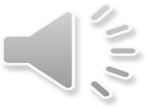 پیوست ها
روایات اهمیت، تکمیل ، موانع و آثار به پیوست ولی مخفی از نشان، تقدیم می گردد.
عَنْ عَلِيِّ بْنِ أَبِي طَالِبٍ علیه السلام قَالَ قَالَ رَسُولُ اللَّهِ صلی الله علیه و آله؛
 مَا مِنْ عَبْدٍ اهْتَمَّ بِمَوَاقِيتِ الصَّلَاةِ وَ مَوَاضِعِ الشَّمْسِ إِلَّا ضَمِنْتُ لَهُ الرَّوْحَ عِنْدَ الْمَوْتِ وَ انْقِطَاعَ الْهُمُومِ وَ الْأَحْزَانِ وَ النَّجَاةَ مِنَ النَّارِ كُنَّا مَرَّةً رُعَاةَ الْإِبِلِ فَصِرْنَا الْيَوْمَ رُعَاةَ الشَّمْس‏
أمالي المفيد         136    المجلس السادس عشر

عَنْ أَبِي عَبْدِ اللَّهِ ع قَالَ قَالَ عَلِيُّ بْنُ الْحُسَيْنِ علیهماالسلام؛
 مَنِ اهْتَمَّ بِمَوَاقِيتِ الصَّلَاةِ لَمْ يَسْتَكْمِلْ لَذَّةَ الدُّنْيَا
كافي    ج‏3    275    باب المواقيت أولها و آخرها و أفضلها .....  ص : 273
66
عن سيدة النساء فاطمة ابنة سيد الأنبياء صلوات اللَّه عليها و على ابيها و على بعلها و على أبنائها الأوصياء أنّها سألت أباها محمّدا صلّى اللَّه عليه و آله فقالت: يا أبتاه ما لمن تهاون بصلاته من الرّجال و النّساء؟ قال صلّى اللَّه عليه و آله: يا فاطمة من تهاون بصلاته من الرّجال و النّساء ابتلاه اللَّه بخمس عشرة خصلة، ستّ منها في دار الدّنيا و ثلاث عند موته و ثلاث في قبره و ثلاث في يوم القيامة إذا خرج من قبره.
فأمّا اللّواتي تصيبه في دار الدّنيا فالأولى يرفع اللَّه البركة من عمره و يرفع اللَّه البركة من رزقه و يمحو اللَّه (عزّ و جلّ) سيماء الصّالحين من وجهه، و كلّ عمل يعمله لا يوجر عليه و لا يرفع دعاؤه الى السّماء، و السّادسة ليس له حظّ في دعاء الصّالحين، و امّا اللّواتي تصيبه عند موته فأوّلهنّ أنّه يموت ذليلا و الثّانية يموت جائعا و الثّالثة يموت عطشانا فلو سقي من انهار الدّنيا لم يرو عطشه. و امّا اللّواتي تصيبه في قبره فأوّلهنّ «1» يوكّل اللَّه به ملكا يزعجه في قبره و الثّانية يضيّق عليه قبره، و الثّالثة تكون الظّلمة في قبره، و أمّا اللّواتي تصيبه يوم القيامة إذا خرج من قبره فأوّلهنّ أن يوكّل اللَّه به ملكا يسحبه على وجهه و الخلائق ينظرون إليه و الثّانية يحاسب حسابا شديدا و الثّالثة لا ينظر اللَّه إليه و لا يزكّيه و له عذاب أليم.
 الحكم الزاهرة با ترجمه انصارى  291    72 الاستخفاف بالصلاة سبك شمردن نماز .....  ص : 288
الحكم الزاهرة با ترجمه انصارى  ص : 292
قال رسول اللَّه صلّى اللَّه عليه و آله: تارك الصّلاة ملعون في التّوراة ملعون في الإنجيل ملعون في الزّبور ملعون في القرآن ملعون في لسان جبرئيل ملعون في لسان ميكائيل ملعون في لسان اسرافيل ملعون في لسان محمّد (ص).


رسول خدا (ص) فرمود : 
ترك‏كننده نماز، در تورات و انجيل و زبور و قرآن مورد لعنت قرار گرفته و به زبان جبرئيل و ميكائيل و اسرافيل و محمّد (ص) ملعون است.
آثارمُهلک ترک نماز
1- خشم خدا
2- تباه شدن عمل
3- کفر
4- دخول در جهنم
5- زندگی تنگ وسخت وکوری در آخرت
لقی الله وهو علیه غضبان  (رسول الله/عوالی اللألی ج/1.ص/126)
متعمداً أحبط  الله عمله (رسول الله / الصلاة فی الکتاب والسنة ص/124)
متعمداً فقد کفر جِهاراً(رسول الله /الصلاة فی الکتاب والسنة ص/ 126)
متعمداً کُتبَ اِسمه علی باب النَّار فیمن یدخلها (رسول الله /الصلاة فی الکتاب والسنة ص/127)
ومن أعرض عن ذکری فإنَّ له معیشةٌ ضنکا ونحشره یوم القیامة اعمی(طه /124)
مَن تَرَکَ الصَّلاةَ
قَالَ النَّبِيُّ صلی الله علیه و آله و سلم ؛

مَنْ أَعَانَ عَلَى تَارِكِ الصَّلَاةِ بِلُقْمَةٍ أَوْ كِسْوَةٍ فَكَأَنَّمَا قَتَلَ سَبْعِينَ نَبِيّاً أَوَّلُهُمْ آدَمُ وَ آخِرُهُمْ مُحَمَّد (صلوات الله علیهم اجمعین)

جامع الأخبار  74    الفصل الرابع و الثلاثون في تارك الصلاة
1- توجه به جایگاه نماز (جهل و غفلت زدائی )
* نور چشم پیامبر
جعل الله جلّ ثناؤه قرّة عيني في الصلوة، و حبّب إليّ الصلوةَ كما حبّب إلی الجائع الطعام و إلي الظمآن الماء. و إن الجائع إذا أكل شبع و إن الظمآن إذا شرب روّي، و أنا لااشبع من الصلوة. (سنن النبی )
* صورت دین
لكلّ شيء وجه، و وجه دينكم الصلوة  الصلوة قربان كل تقيّ.
* برترین عمل
عن معاوية بن وهب قال سألت أبا عبدالله عليه‌السلام عن افضل ما يتقرّب به العباد إلي ربّهم و احبّ ذلك إلي الله عزّ و جلّ ما هو ؟ فقال عليه‌السلام: مااَعلمُ شيئا بعد المعرفة افضلَ من هذه الصلوة. اَلا تري أن العبد الصالح عيسي بن مريم عليهما السلام قال: «اَوصاني بالصلوة»؟!
* محبوب ترین عمل نزد خدا
احبّ الأعمال إلي الله، الصلوة و هي آخر وصايا الأنبياء
* اولین سؤال در قیامت
اوّلُ ما ينظر في عمل العبد في يوم القيامة، في صلوته؛ فإن قُبلَت، نظر في غيرها، و إن لم‌تقبل، لم‌ينظر من عمله بشيئ. ( مثل غدیر فان لن تفعل فما بلغت رسالته)
* بهترین قرارداد بین خالق و مخلوق
عن أبي ذر: ... قلت: يا رسول الله! اَمرتَني بالصلوة، فما الصلوة؟ قال رسول الله صلّي الله عليه و آله و سلّم: خير موضوع؛ فمن شاء اقلّ و من شاء اكثر
* خار چشم شیطان
إنما يريد الشيطان أن‌يوقع بينكم العداوة و البغضاء في الخمر و الميسر و يصدكم عن ذكر الله و عن الصلوة، فهل أنتم منتهون؟!
مائده، 90 و 91.
* ستون خیمه دین
 مَثل الصلوة مثل عمود الفسطاط ؛ إذا ثبت العمود، نفعت الأطناب و الأوتاد و الغشاء. و إذا انكسر العمود، لم‌ينفع طنب و لا وتد و لا غشاء
2- توجه به آثارنماز
1- عن سلمان رضي‌الله عنه قال: كنا مع رسول الله (صلّي الله عليه و آله و سلّم) فی ظلّ شجرة فأخذ غُصنا منها فنقضه فتساقط ورقة فقال (صلّي الله عليه و آله و سلّم): اَلا تسألون عمّا صنعتُ؟ قلنا: اخبرنا يا رسول الله . قال:
 إنّ العبد المسلم إذا قام إلي الصلوة، تحاتت عنه خطاياه كما تحاتت ورق هذه الشجره
2- قَالَ النَّبِيُّ ص مَا مِنْ صَلَاةٍ يَحْضُرُ وَقْتُهَا إِلَّا نَادَى مَلَكٌ بَيْنَ يَدَيِ النَّاسِ قُومُوا إِلَى نِيرَانِكُمُ الَّتِي أَوْقَدْتُمُوهَا عَلَى ظُهُورِكُمْ فَأَطْفِئُوهَا بِصَلَاتِكُم‏ 
3- من صلّي ركعتين يعلم ما يقول فيهما، انصرف و ليس بينه و بين الله ذنبٌ إلا غفر ه له.
پیامبر اکرم شاخه درخت را تکان داد و برگهای  شاخه ریخت ، فرمود؛ نمی پرسید چرا چنین کردم ؟ گفتیم چرا یا رسول الله ؟  فرمود :آنگاه که بنده مسلمان برای نماز می ایستد تمام  خطاهایش  می ریزد همچنان که برگ این درخت ریخت.

 وقت هر نمازى که می رسد فرشته‏اى برابر مردم فریاد می زند که ؛ برخيزيد و آتشى كه بر جان خود افروختيد با نمازتان خاموش كنيد. امالى شيخ صدوق/ 496 

 هرکس دو رکعت نماز بخواند در حالی که  می داند چه می گوید خداوند تمام گناهان او را می بخشد.    ثواب الاعمال ص/129
عَنْ أَبِي عَبْدِ اللَّهِ ع عَنْ أَبِيهِ عَنْ آبَائِهِ عَنْ أَمِيرِ الْمُؤْمِنِينَ ع قَالَ قَالَ رَسُولُ اللَّهِ (صلی الله علیه وآله)
 لَا يَزَالُ الشَّيْطَانُ هایباً ً لِابنِ آدَمَ ذَعِرَاً مِنهُ مَا صَلَّی الصَّلَوَاتِ الْخَمْسَ  لِوَقتِهِنَّ فَإِذَا ضَيَّعَهُنَّ إجتَرَّأَ عَلَيْهِ فَأَدْخَلَهُ فِي الْعَظَائِم‏
شیطان ، پیوسته از فرزند آدم  مادامی که نمازهایش را در اول وقتشان می خواند در ترس و وحشت است ولی آنگاه که نمازها را تباه کرد بر او جرأت یافته و او را به گناهان بزرگ وادار می کند.
 عقاب الأعمال ج / 902 - بحار الانوار، ج ,82 ص 229 - کافی ج3 / ص 269
الصّلاة تسوّد وجه الشّيطان و الصّدقة تكسّر ظهره و التّحاب في اللَّه يقطع دابره فإذا فعلتم ذلك تباعد منكم كمطلع الشّمس من مغربها.
 نماز چهره شيطان را سياه می كند و صدقه پشت او را می شكند و دوستى در راه خدا ريشه او را ميكند و وقتى چنين كرديد از شما به فاصله شرق و غرب دورى كند. 
نهج الفصاحة مجموعه كلمات قصار حضرت رسول ص         550
3- توجه به مذمت‌هاي وارده در مورد استخفاف به نماز 
 

امام صادق (عليه‌ السلام) ؛
« يا حمّادُ! لاتُحسِنُ أن‌ تصلّيَ. ما اَقبَحَ بِالرَّجُلِ مِنکُم ‌يأتي عليه سِتُّونَ سَنَةً أو سَبعُونَ سَنَةً، فلَايُقيمُ صَلوةً واحدةً بحدودها تامّة.»
ای حماد ! نماز را خوب نخواندی . واقعا چقدر زشت است برای مردی که شصت هفتاد سال از عمرش می گذرد و حال آنکه نمی تواند یک نماز کامل با مراعات حدود کامله آن بخواند.  
 کافی 3 / 311 /8 – امالی صدوق ص337 / ح 13
امام باقر (علیه السلام )
بینا رسول الله (صلی الله علیه وآله )  جالسٌ فی المسجدِ إذ دَخَلَ رَجُلٌ فَقَامَ یُصلِّی فَلَم یُتِمَّ رکوعَهُ ولاسُجُودَه فَقَالَ (صَلَّی اللهُ علیه وَ آله)  نَقرٌ کَنَقرِ الغُرابِ ، لَئِن ماتَ هذا و هکذا صلَاتُهُ لَیَمُوتَنَّ علَی غَیرِ دینی
کافی / حفظ آداب نماز/3 ص 268  
 امام باقر (ع) فرمودند : 
رسول خدا (ص) در مسجد نشسته بود كه مردى وارد مسجد شد و به نماز ايستاد، امّا نه ركوع او كامل بود و نه سجده‏هاى او. رسول خدا فرمود: همانند زاغ نوك خود را بر زمين مى‏گذارد و بر مى‏دارد. بخدا سوگند كه اگر اين مرد با همين روش بميرد، بر آئين من نخواهد مرد. 
نمازت را سبك مشمار كه رسول خدا در آخرين لحظات زندگى گفت: «هر كس نمازش را سبك بشمارد، با من پيوندى ندارد، كسى كه شراب بنوشد، با من پيوندى ندارد و بر حوض كوثر نزد منش راهى نباشد، نه بخدا؛ هرگز». 

امام صادق (ع) فرمودند : 
هر گاه كسى نماز خود را سبك ادا كند، خداوند تبارك و تعالى به فرشتگان خود مى‏گويد: آيا به اين مرد نمى‏نگريد؟ گويا تصور مى‏كند حاجات او از درگاه ديگران برآورده مى‏شود. آيا نمى‏داند كه هر حاجتى بدست من روا مى‏گردد
4- توجه به « عنايت خدا به نمازگزار » 
قال الصادق ( علیه السلام ) 
للمصلّي ثلاثُ خصالٍ : إذا قامَ فی صلاتهِ یتَناثَرُعلَیهِ البِرُّمِن أعنان السَّماءِ إلی مفرِقِ رأسهِ وَ تَحُفُّ بِهِ الملائِکَةُ مِن تَحتِ قَدَمَیهِ إلی أعنانِ السَّماءِ وَ مَلَکٌ یُنادی ؛ أیُّها المُصَلِّی لَو تَعلَمُ مَن تُناجِی ما انفَتَلتَ   
  
برای نمازگزار سه خصلت است : 
1-برکات و خیرات از آسمان تا فرق سر او باریدن گیرد 
2- از زیر پا تا اوج آسمان در احاطه فرشتگان خداست
3- فرشته ای ندا دهد که ؛ ای نمازگزار  اگر بدانی که با چه کسی مناجات می کنی ، هرگز نمازت را تمام نمی کنی 
ثواب الاعمال ص / 109
5- توجه به حالات پيامبر و ائمه (علیهم السلام)  و اهتمام ايشان به نماز
خوف و لرز ، رنگ پریدگی و عرق ، عدم توجه به محیط ، رکوع و سجود طولانی، 



6- توجه و تقويت اعتقاد به مرگ و معاد 
استعينوا بالصبر و الصلوة و انّها لكبيرة (عظيمة ثقيلة) إلا علي الخاشعين؛ الذين يظنّون أنّهم ملاقوا ربّهم و أنهم إليه راجعون.


 از شكيبايى و نماز يارى جوييد. و به راستى اين [كار] گران است، مگر بر فروتنان / همان كسانى كه مى‏دانند با پروردگار خود ديدار خواهند كرد و به سوى او باز خواهند گشت. 
بقره 45 و 46.
7- توجه به ثواب عظیم نماز
قال الصادق (عليه‌السلام) : و صلوةً فريضةً تعدل عند الله الف حجّة و الف عمرة مبرورات متقبّلات.
 یک نماز واجب معادل هزار حج و هزار عمره مقبول است.
  العروة الوثقي
وَ قَالَ صلی الله علیه و آله؛ 
 مَا مِنْ لَيْلَةٍ إِلَّا وَ مَلَكُ الْمَوْتِ يُنَادِي يَا أَهْلَ الْقُبُورِ لِمَنْ تَغْبِطُونَ الْيَوْمَ وَ قَدْ عَايَنْتُمْ هَوْلَ الْمُطَّلِعِ فَيَقُولُ الْمَوْتَى إِنَّمَا نَغْبِطُ المؤمنون الْمُؤْمِنِينَ فِي مَسَاجِدِهِمْ لِأَنَّهُمْ يُصَلُّونَ وَ لَا نُصَلِّي وَ يُؤْتُونَ الزَّكَاةَ وَ لَا نُزَكِّي وَ يَصُومُونَ شَهْرَ رَمَضَانَ وَ لَا نَصُومُ وَ يَتَصَدَّقُونَ بِمَا فَضَلَ عَنْ عِيَالِهِمْ وَ نَحْنُ لَا نَتَصَدَّق‏
 إرشاد القلوب إلى الصواب    ج‏1    53    الباب الثالث عشر في المبادرة في العمل .....  ص : 49
1- ياد گرفتن احكام
2- رعايت آداب ظاهري نماز
      1-  انتخاب مكان  و  لباس مناسب 
2-  پرهيز از حركت‌هاي اضافي (خمیازه ، شکستن انگشتان، عجله، بستن چشم )
 لايعبث الرجل في صلوته بلحيته و لا بما يشغله عن صلوته 
 3-  پرهيز از نماز در حالت كسالت: 
يا ايّها الذين آمنوا لاتقربوا الصلوة و انتم سكاري حتي تعلموا ما تقولون. كه به «سكر نوم» تفسيرشده‌است. 
4- توجه‌ نكردن به راست و چپ: 
مَن عرَفَ مَن علي يمينه و شماله متعمّداً، فلا صلوة له.
3- افزایش حضور قلب با برطرف‌كردن موجبات حواس‌پرتي
 
1- مثل حبس بول و غائط ، فشار جوراب و لباس و ... .
 لا صلؤةَ لحاقنٍ و لا لحاقب و لا لحاذق. فالحاقن: الذي به البول، و الحاقب: الذي به الغائط، و الحاذق: الذي به ضغطة الخفّ. 

2-  مثل بي‌نظمي: 
اگر كارهاي انسان منظم باشد، موقع نماز مي‌داند كه فعلاً تنها كارش نماز است. بي‌نظمي انسان، راه را براي ورود شيطان بازمي‌كند.
  إذا أحرَمَ العَبدُ بالصلوة، جائَهُ الشيطانُ فَیَقُولُ : اُذكُر كذا، اُذكُر كذا حتي يَصِلَ الرّجُلُ إلی اَنَّهُ لَم ‌يدرِ كم صَلَّي.  الصلاة فی الکتاب والسنّة ص /96
 
3-  مثل صحبت‌كردن با ديگران، مشاهدة تلويزيون و .... خواندن اخبار و نظير اينها چند لحظه قبل از نماز. 
اگر تا قبل از گفتن تكبيرةالاحرام نفْسْ مشغول اين امور باشد، مشكل است که بتواند در نماز متوجه خدا باشد.
4- اهتمام ویژه به نماز اول وقت
امام علی ( علیه السلام ) تحف العقول ص/ 112
ليس عملٌ احبَّ إلي الله من الصلوة، فلايَشغَلنَّكم عن اوقاتها شيئٌ من امور الدنيا، فإنّ الله عزّ و جلّ ذمّ اقواماً فقال: الذين هم عن صلاتهم ساهون، يعني أنّهم غافلون، استهانوا بأوقاتها 
هیچ عملی نزد خدا محبوب تر از نماز نیست ، پس نباید چیزی از امور دنیا شما را از نماز باز دارد چرا که خداوند گروه های از مردم را بخاطر غفلت از نماز و سستی در اول وقت آن مذمت نموده است0
عن القزّار قال:
 خرج الرضا عليه‌السلام يستقبل بعض الطالبيّين و جاء وقت الصلوة فحال إلي قصرٍ هناك فنزل تحت صخرة فقال: اَذِّن. فقلتُ: ننتظر يلحق بنا اصحابنا، فقال عليه‌السلام: غفر الله لك، لاتؤخّرنّ صلوةً عن اول وقتها إلي آخر وقتها من غير علة. عليك ابدا باوّل الوقت. فأذّنتُ و صلّينا. بحار/83صفحة21. 
لكل صلوة وقتان: اول و آخر. فاوّل الوقت افضله و ليس لأحد أن‌يتّخذ آخر الوقتين وقتا إلا من علّةٍ. و إنّما جعل آخر الوقت للمريض و المعتلّ و لمن له عذرٌ. و اولُ الوقت رضوانُ الله، و آخر الوقت عفو الله.
[Speaker Notes: الكافي    ج‏3    372    باب فضل الصلاة في الجماعة .....  ص : 371
5 عَلِيُّ بْنُ إِبْرَاهِيمَ عَنْ أَبِيهِ وَ مُحَمَّدُ بْنُ إِسْمَاعِيلَ عَنِ الْفَضْلِ بْنِ شَاذَانَ جَمِيعاً عَنْ حَمَّادِ بْنِ عِيسَى عَنْ حَرِيزٍ عَنْ زُرَارَةَ قَالَ كُنْتُ جَالِساً عِنْدَ أَبِي جَعْفَرٍ ع ذَاتَ يَوْمٍ إِذْ جَاءَهُ رَجُلٌ فَدَخَلَ عَلَيْهِ فَقَالَ لَهُ جُعِلْتُ فِدَاكَ إِنِّي رَجُلٌ جَارُ مَسْجِدٍ لِقَوْمِي فَإِذَا أَنَا لَمْ أُصَلِّ مَعَهُمْ وَقَعُوا فِيَّ وَ قَالُوا هُوَ هَكَذَا وَ هَكَذَا فَقَالَ أَمَا لَئِنْ قُلْتَ ذَاكَ لَقَدْ قَالَ أَمِيرُ الْمُؤْمِنِينَ ص مَنْ سَمِعَ النِّدَاءَ فَلَمْ يُجِبْهُ مِنْ غَيْرِ عِلَّةٍ فَلَا صَلَاةَ لَه.]
5- توجه به
معاني و اسرار نماز
6- اهتمام به نماز جماعت 
عن زرارةَ و الفضيل قال: قلنا له:
 الصلاة في جماعة فريضة هي؟ فقال: الصلاة فريضة و ليس الاجتماع بمفروض في الصلوات كلها، لكنّها سنّة من تركها رغبة عنها و عن جماعة المؤمنين من غير علة، فلا صلوة له. 
(اين كه شبهة وجوب براي اين افراد مطرح بوده، حاكي از كمال اهميت است.) 
قال رسول‌الله صلّي الله عليه و اله و سلّم: 
... أما الجماعة فإنّ صفوف امّتي كصفوف الملائكة، و الركعة في الجماعة اربع و عشرون ركعة، كل ركعة احبّ إلي الله عز و جل من عبادة اربعين سنة
من حافظ علي الجماعة حيثما كان، مرّ علي الصراط كالبرق الخاطف اللامع في أول زمرة مع السابقین و وجهه أضوأ من القمر ليلة البدر، و كان له بكل يوم و ليلة حافَظ عليها ثوابُ شهيد. 
 اما نماز جماعت: 
همانا صفهاى امت من كه در روى زمين براى جماعت بسته شود مانند صفهاى فرشتگان است در آسمان و يك ركعت با جماعت خواندن برابر است با بيست چهار ركعتى كه هر ركعتش نزد خداوند از عبادت چهل سال محبوب‏تر باشد، هر كه ملازم نماز جماعت باشد هر جا باشد و هر جا رود از صراط گذر كند چون برق جهنده در گروه نخست از پيشتازان و رويش تابنده‏تر باشد از ماه شب چهارده، و هر شبانه‏روز كه ملازم آن باشد ثواب شهيدى دارد و هر كه ملازم صف پيشين باشد و تكبيره نخست را دريابد و در آن مؤمنى را نيازارد خدا باو ثواب مؤذن دهد
خصال-ترجمه فهرى، ج‏2، ص: 399   و  بحار الأنوار  ج‏73   ص 370    باب 67 جوامع مناهي النبي (ص) و متفرقاتها
7-اهتمام به تعقيبات 
اشتغال به دعا ،  ذکر ، تفکر ، قرائت قرآن 
( سوره توحید/امّ‌الكتاب و شهدالله أنّه لا إله إلا هو و الملائكة و اولوا العلم و آيه‌الكرسي و آية الملك) ، و. . . 
عن ابي عبدالله عليه‌السلام قال: 
كان أبي يقول في قوله تعالي: «فإذا فرغت فانصب و إلي ربّك فارغب.»: فإذا قضيت الصلوة بعد أن تسلّم و أنت جالس، فانصب في الدعاء من امر الدنيا و الآخرة. فإذا فرغت من الدعاء، فارغب إلي الله عزّ و جلّ أن‌ يتقبّلها منك. 
و قال علیه السلام؛ 
التعقيب ابلغُ في طلب الرزق من الضرب في البلاد. 
يا أبا هارون! إنّا نأمر صبياننا بتسبيح فاطمة عليهاالسلام كما نأمرهم بالصلوة. فالزمه؛ فإنه لم‌يلزمه عبد فشقي. 
عن أبي جعفر عليه‌السلام: من سبّح تسبيح فاطمة عليهاالسلام ثم استغفر، غفر له و هي مائة باللسان و الفٌ في الميزان و يطرد الشيطان و يرضي الرحمان. 
لعن أعداء دين: امام باقر عليه‌السلام بعد از نماز «بني‌اميه» را و امام صادق عليه‌السلام فلان و فلان و فلان و معاويه را، و فلانه و فلانه و هند و ام حکم -خواهر معاويه- را لعنت مي‌فرمودند.
وسائل الشیعه باب19 از ابواب تعقيب.
8- سجدة شكر 
عن أبي الحسن الرضا عليه‌السلام قال:
سجده بعد از نماز فريضه به خاطر تشكّر نمودن بنده است از خداوند متعال كه او را موفّق ساخت بر اداء واجب و انجام فريضه و كمترين عبارتى كه در آن مجزى مى‏باشد آن است كه دو مرتبه بگويد: شكرا للَّه على ما وفّقنى له من خدمته و اداء فرضه. يعنى: اين سجده از من به جهت شكر خدا و تشكر از بارى تعالى است كه مرا موفّق نمود بر خدمتش و اداء واجبش. بايد توجه داشت كه شكر موجب زياده توفيق بوده و اگر در نماز نقصانى واقع شده باشد با اين سجده تکمیل و ترميم مى‏گردد   علل الشرائع-ترجمه ذهنى تهرانى    ج‏2    171    باب هفتاد و نهم سر سجده شكر .....  ص : 171
قال الصادق عليه‌السلام : إنما اتخذ الله ابراهيمَ خليلاً لكثرة سجوده علي الأرض

بهتر است انسان دو مرتبه سجده‌كند؛ به اين صورت كه بعد از سجده اول گونة راست و بعد گونة چپ را به خاك بمالد و مجددا سر بر خاك گذارد
مستحب است كه انسان دست بر موضع سجدة خود بمالد و بعد به صورت (و ساير اعضاي)خود بكشد؛ فإنّه أمان من كلّ سمّم و داء و آفة و عاهة.
[Speaker Notes: السجدة بعد الفريضة، شكراً لله عزّ و جلّ علي ما وفّق له العبد من أداء فريضة و أدني ما يجزي فيها من القول أن‌يقال: شكراً لله شكراً لله شكراً لله ثلاث مرات. قلت: فما معني قوله: «شكراً لله؟»، قال عليه‌السلام: يقول: هذه السجدة منّي شكرا لله علي ما وفّقني له من خدمته و اداء فرضه و الشكر موجب للزيادة. فإن كان في الصلوة تقصيرٌ لم‌يتمّ بالنوافل، تمّ بهذه السجدة.]
9- اهتمام به نوافل 
مسألة 7 تحريرالوسيلة:
 يستحبّ قضاء النوافل الرواتب و يكره أكيداً تركه إذا شغله عنها جمع الدنيا. و من عجز عن قضائها، استحبّ له التصدق بقدر طوله. و أدني ذلك التصدق عن كلّ ركعتين بمدّ و إن‌لم‌يتمكّن، فعن كلّ اربع ركعات بمد و ان لم یتمکّن فمدّ لصلاة الليل و مدّ صلاة النهار. 

عن أبي بصير عن أبي عبدالله عليه‌السلام في حديث قال: 
يا أبا محمد! إن العبد يرفع له ثلث صلاته و نصفها و ثلاثة ارباعها و اقلّ و اكثر علي قدر سهوه فيها، لكنّه ‌يتمّ له من النوافل. قال: فقال له ابوبصير: ما أري النوافل ينبغي أن‌تترك علي حالة. فقال عليه‌السلام: اجل، لا، 
-كل سهو في الصلوة يطرح منها غير أنّ الله يتمّ بالنوافل.
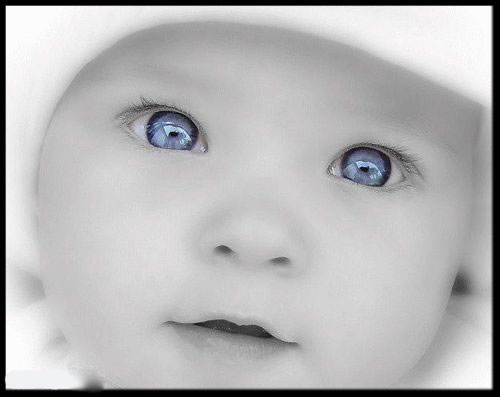 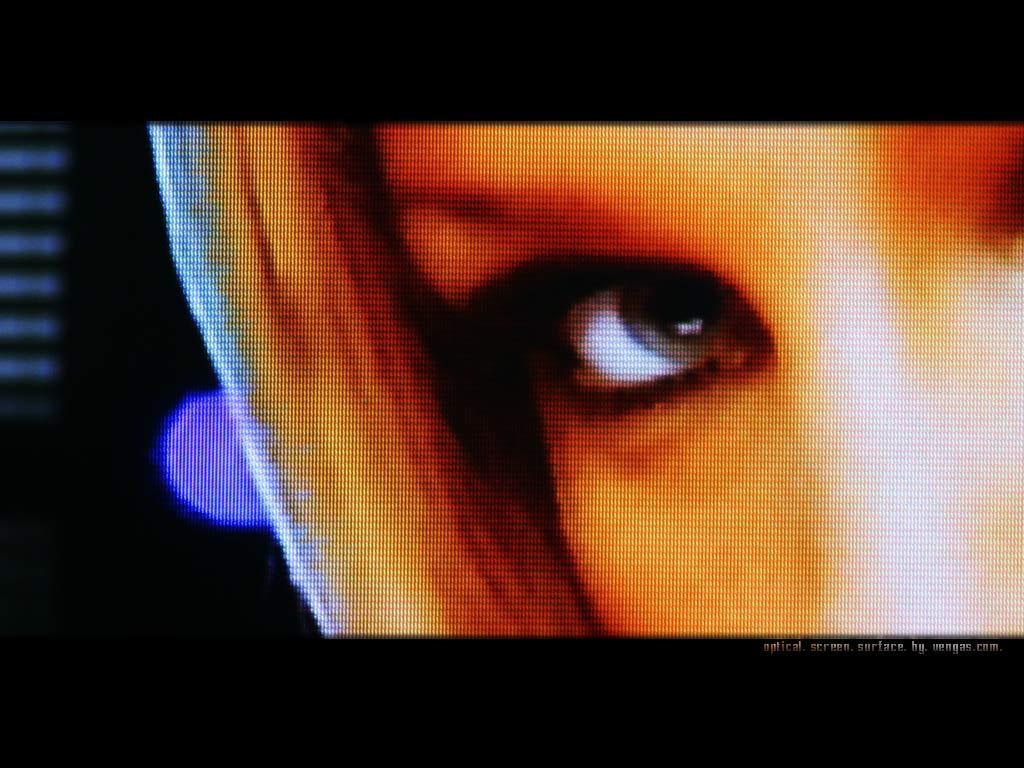 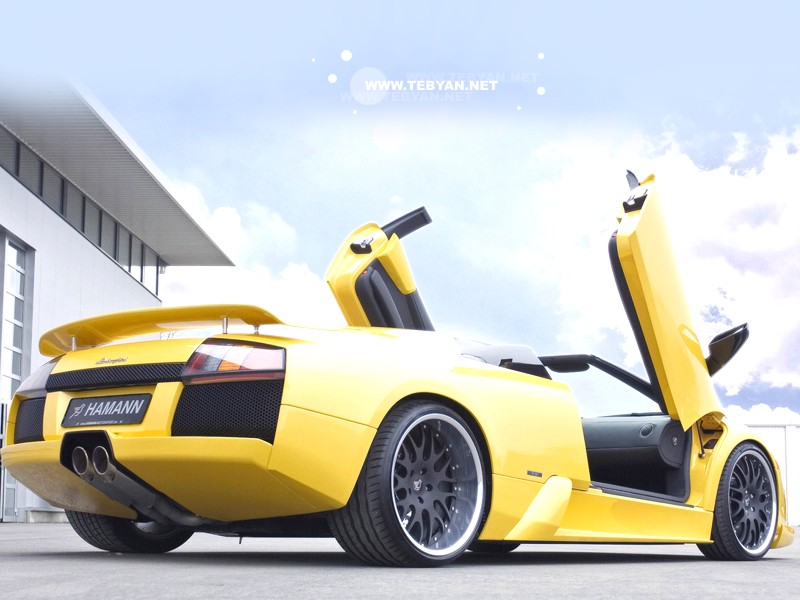 موانع قبول شدن نماز
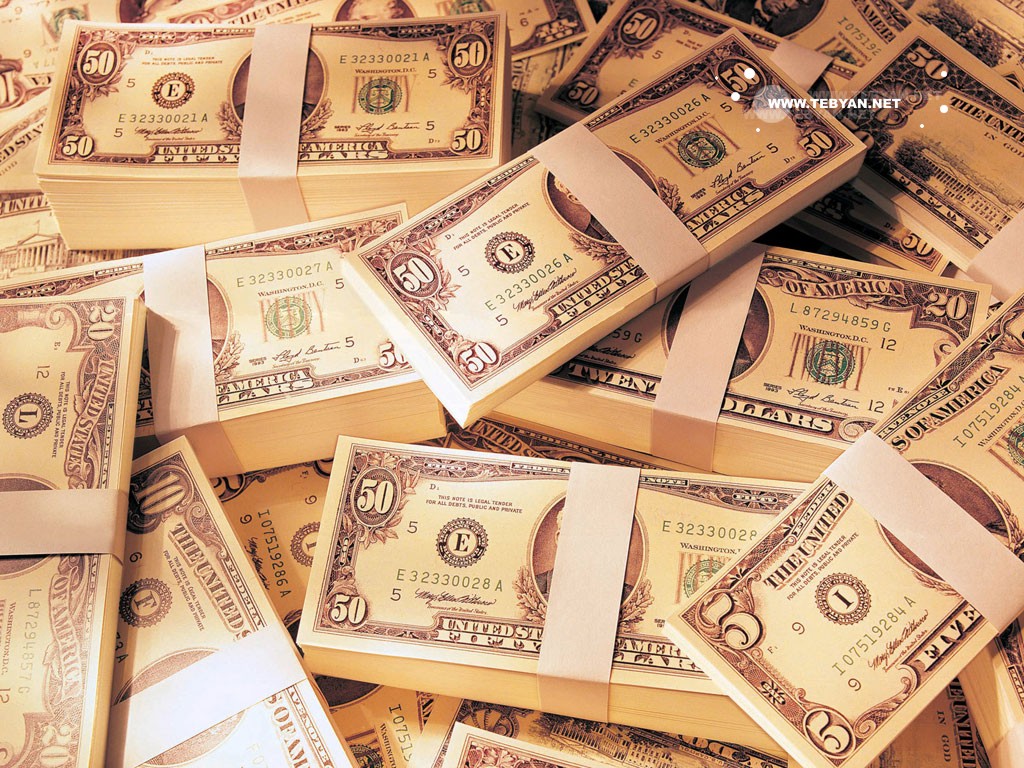 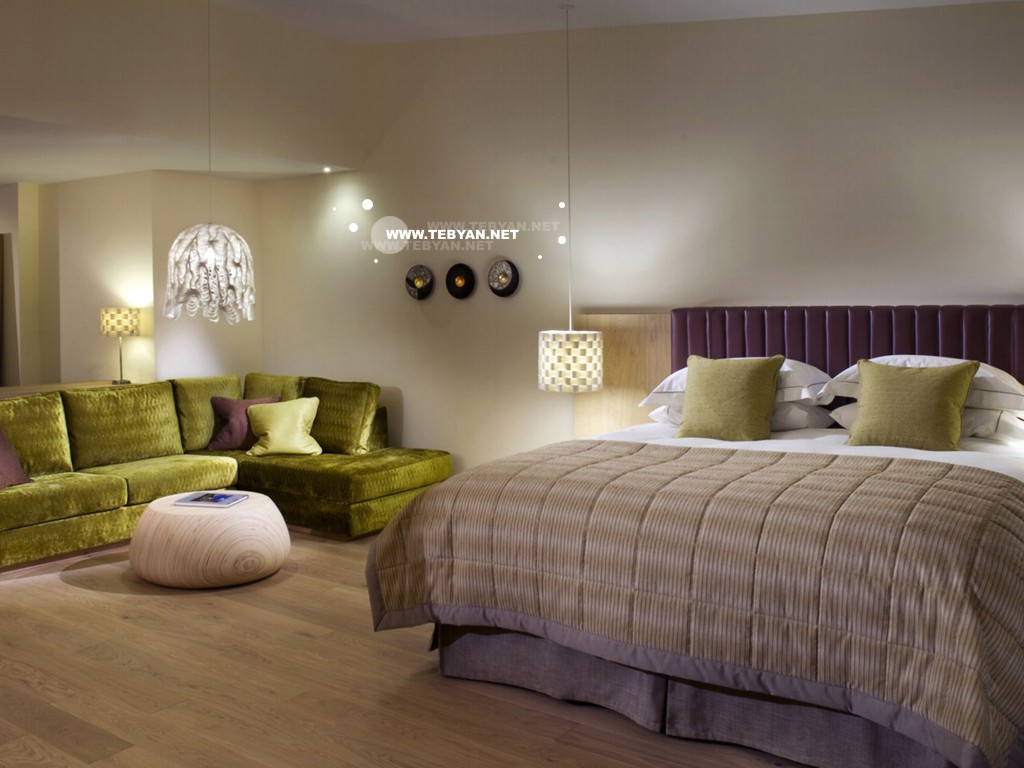 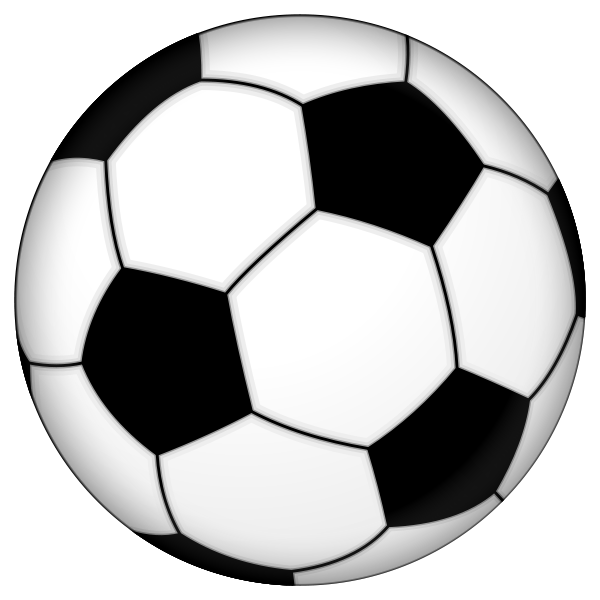 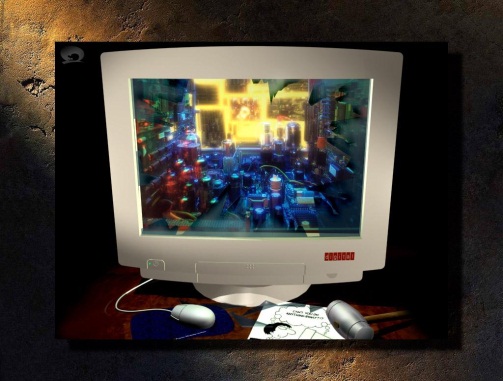 20302 أَحْمَدُ بْنُ مُحَمَّدٍ الْبَرْقِيُّ فِي الْمَحَاسِنِ عَنْ جَعْفَرِ بْنِ مُحَمَّدٍ الْأَشْعَرِيِّ عَنِ ابْنِ الْقَدَّاحِ عَنْ أَبِي عَبْدِ اللَّهِ ع قَالَ قَالَ اللَّهُ تَعَالَى إِنَّمَا أَقْبَلُ الصَّلَاةَ لِمَنْ تَوَاضَعَ لِعَظَمَتِي وَ يَكُفُّ نَفْسَهُ عَنِ الشَّهَوَاتِ مِنْ أَجْلِي وَ يَقْطَعُ نَهَارَهُ بِذِكْرِي وَ لَا يَتَعَاظَمُ عَلَى خَلْقِي وَ يُطْعِمُ الْجَائِعَ وَ يَكْسُو الْعَارِيَ وَ يَرْحَمُ الْمُصَابَ وَ يُؤْوِي الْغَرِيبَ فَذَلِكَ يُشْرِقُ نُورُهُ مِثْلَ الشَّمْسِ أَجْعَلُ لَهُ فِي الظُّلُمَاتِ نُوراً وَ فِي الْجَهَالَةِ حِلْماً أَكْلَؤُهُ بِعِزَّتِي وَ أَسْتَحْفِظُهُ مَلَائِكَتِي يَدْعُونِي فَأُلَبِّيهِ وَ يَسْأَلُنِي فَأُعْطِيهِ فَمَثَلُ ذَلِكَ عِنْدِي كَمَثَلِ جَنَّاتِ عَدْنٍ لَا يَسْمُو ثَمَرُهَا وَ لَا تَتَغَيَّرُ عَنْ حَالِهَ
تفصيل وسائل الشيعة إلى تحصيل مسائل الشريعة    ج‏15   ص 210 باب وجوب غلبة العقل على الشهوة و تحريم العكس ...
 امام صادق عليه السلام فرمود: 
خداوند متعال مى‏فرمايد: همانا نماز را ازكسى مى‏پذيرم كه براى عظمت من تواضع كند و بخاطر من نفس خود را از شهوات باز دارد، و روز خود را با ياد من بگذراند، و به مخلوق من تعظيم نكند و گرسنه را سير گرداند و برهنه را بپوشاند و مصيبت ديده را رحم نمايد و غريب را جاى دهد. پس چنين كسى نورش چون نور خورشيد پرتو مى‏افكند. در تاريكيها برايش نور قرار مى‏دهم و در جهالت بردباريش مى‏بخشم، به عزت خود مى‏پوشانمش و بوسيله فرشتگانم حفظش مى‏كنم، چون بخواندم جوابش مى‏دهم و اگر چيزى بخواهد عطايش مى‏كنم، پس مثل چنين كسى نزد من چون مثل بهشت‏هاى عدن است كه ميوه‏هايش در بلندى نبوده و حالتش دگرگون نگردد. (شايد اشاره به تواضع و ثبات مؤمن و يا اشاره به بخشش مؤمن باشد)
88
1- عدم حضور قلب

أعراف : 29   قُلْ أَمَرَ رَبِّي بِالْقِسْطِ وَ أَقيمُوا وُجُوهَكُمْ عِنْدَ كُلِّ مَسْجِدٍ وَ ادْعُوهُ مُخْلِصينَ لَهُ الدِّينَ كَما بَدَأَكُمْ تَعُودُونَ / المیزان
الف )  لايَقبَلُ اللهُ صلوةَ عبدٍ لايُحضِرُ قَلبَهُ مع بدنِه. 
(رسول الله صلی الله علیه وآله المحاسن ج 1 ص406 /ح 921 )
ب )  إنّ العبد ليصلّي الصلوة لايكتب له سُدسها و لا عُشرها و إنما يكتب للعبد من صلوته ما عقل منها
وَ أَيُّمَا عَبْدٍ الْتَفَتَ فِي صَلَاتِهِ، قَالَ اللَّهُ تَعَالَى: يَا عَبْدِي إِلَى أَيْنَ تَقْصِدُ وَ مَنْ تَطْلُبُ أَ رَبّاً غَيْرِي تُرِيدُ أَوْ رَقِيباً سِوَايَ تَطْلُبُ أَوْ جَوَاداً خَلَايَ تَبْتَغِي أَنَا أَكْرَمُ الْأَكْرَمِينَ وَ أَجْوَدُ الْأَجْوَدَيْنِ، وَ أَفْضَلُ الْمُعْطِينَ، أُثِيبُكَ ثَوَاباً لَا يُحْصَى قَدْرُهُ، فَأَقْبِلْ عَلَيَّ، فَإِنِّي عَلَيْكَ مُقْبِلٌ، وَ مَلَائِكَتِي عَلَيْكَ مُقْبِلُونَ. فَإِنْ أَقْبَلَ زَالَ عَنْهُ إِثْمُ مَا كَانَ مِنْهُ، وَ إِنِ الْتَفَتَ بَعْدُ «4» أَعَادَ اللَّهُ [لَهُ‏] مَقَالَتَهُ، فَإِنْ أَقْبَلَ‏زَالَ عَنْهُ إِثْمُ مَا كَانَ مِنْهُ، وَ إِنِ الْتَفَتَ ثَالِثَةً أَعَادَ اللَّهُ لَهُ مَقَالَتَهُ، فَإِنْ أَقْبَلَ عَلَى صَلَاتِهِ غَفَرَ [اللَّهُ‏] لَهُ مَا تَقَدَّمَ مِنْ ذَنْبِهِ. وَ إِنِ الْتَفَتَ رَابِعَةً أَعْرَضَ اللَّهُ عَنْهُ، وَ أَعْرَضَتِ الْمَلَائِكَةُ عَنْهُ، وَ يَقُولُ: وَلَّيْتُكَ يَا عَبْدِي مَا تَوَلَّيْتَ   (التفسير المنسوب إلى الإمام الحسن العسكري عليه السلام     ص /    524 )
(یکی از بزرگان به كسي كه گفته‌بود در نماز به معاني آن فكرمي‌كنم، فرموده‌بودند: پس كي نماز مي‌خواني؟!) 
برخی از راه‌هاي تحصيل حضور قلب ؛
 1- دعا «ربّ اجْعلني مقيم الصلوة. » 2- فهم اهميت نماز 3ـ توسل هميشگي به امام زمان عليه‌السلام: بكم تُقبَل الطاعة المفترضة. 4ـ ترك گناه. 5- برطرف‌كردن موجبات حواس‌پرتي.
[Speaker Notes: اين كه گفته‌مي‌شود: «براي حضور قلب، به معاني نماز توجه‌كنيد.»؛
 يعني الفاظ را به قصد و با ارادة جدي بگوييد، نه اين كه يك بار عربي را بخوانيد و در ذهن ترجمه را هم مروركنيد.]
2- عقوق والدین و ناراحت کردن ایشان:

احسان به پدر و مادر واجب است، هرچند مشرك باشند. 
قال النبي صلّي اللهُ عليه و آله وسلم    جامع الأخبار ص / 83  الفصل الأربعون في فضيلة بر الوالدين‏
يقال للعاق: ِاعمل ما شئت، فإني لااغفر لك. 
قال الصادق (علیه السلام): من نظر إلي ابويه نظرَ ماقتٍ و هما ظالمان له، لم‌ يَقبَل اللهُ لَهُ صلوةً.
هر كس با چشم بغض و كينه به پدر و مادر خود كه به وى ستم كرده‏اند نگاه كند، هیچ نمازی را خداوند از او قبول نمی کند.
الكافي    ج‏2    349    باب العقوق .....  ص : 34
3- حرام‌خواري :
 
الصلوة مع أكل الحرام كالبناء علي الرمل.  ربا ، رشوه ، کم فروشی،  سحت و...
بحار/84ص 258 .
4- حق الناس ( مظلمه)

وَ عَنِ النَّبِيِّ ص قَالَ أَوْحَى اللَّهُ إِلَيَّ أَنْ يَا أَخَا الْمُرْسَلِينَ وَ يَا أَخَا الْمُنْذِرِينَ أَنْذِرْ قَوْمَكَ لَا يَدْخُلُوا بَيْتاً مِنْ بُيُوتِي وَ لِأَحَدٍ مِنْ عِبَادِي عِنْدَ أَحَدٍ مِنْهُمْ مَظْلِمَةٌ فَإِنِّي أَلْعَنُهُ مَا دَامَ قَائِماً يُصَلِّي بَيْنَ يَدَيَّ حَتَّى يَرُدَّ تِلْكَ الْمَظْلِمَةَ فَأَكُونُ سَمْعَهُ الَّذِي يَسْمَعُ بِهِ وَ أَكُونُ بَصَرَهُ الَّذِي يُبْصِرُ بِهِ وَ يَكُونُ مِنْ أَوْلِيَائِي وَ أَصْفِيَائِي وَ يَكُونُ جَارِي مَعَ النَّبِيِّينَ وَ الصِّدِّيقِينَ وَ الشُّهَداءِ [وَ الصَّالِحِينَ‏] فِي الْجَنَّةِ.
عدة الداعي و نجاح الساعي   141    المتحمل لمظالم العباد و تبعات المخلوقين .....  ص : 140  و  الجواهر السنيه كليات حديث قدسى باب 11  و   مجموعه ورام ( تنبيه الخواطر) جلد 1  ص 53

 از حذيفه نقل كرده‏اند كه پيامبر خدا (ص) فرمود: 
«خدا بر من وحى كرد که؛ اى برادر پيامبران و اى برادر بيم دهندگان، قوم خود را بيم ده از اينكه وارد خانه‏اى از خانه‏هاى من نشوند، در حالى كه نزد بنده‏اى از بندگانم، مظلمه كسى باشد، كه من او را تا وقتى كه در برابر من ايستاده نماز مى‏خواند، لعنت مى‏كنم، تا آن كه آن حق را به صاحبش برگرداند، آنگاه من گوش او خواهم شد كه با آن مى‏شنود و چشم او خواهم بود كه با آن مى‏بيند، و از اوليا و برگزيدگان من خواهد شد، و در بهشت همراه پيامبران، راستان و شهيدان خواهد بود.»
وَ اللَّهِ لَأَنْ أَبِيتَ عَلَى حَسَكِ السَّعْدَانِ مُسَهَّداً أَوْ أُجَرَّ فِي الْأَغْلَالِ مُصَفَّداً أَحَبُّ إِلَيَّ مِنْ أَنْ أَلْقَى اللَّهَ وَ رَسُولَهُ ظَالِماً لِبَعْضِ الْعِبَادِ وَ غَاصِباً لِشَيْ‏ءٍ مِنَ الْحُطَامِ وَ كَيْفَ أَظْلِمُ أَحَداً لِنَفْسٍ يُسْرِعُ إِلَى الْبِلَى قُفُولُهَا وَ يَطُولُ فِي الثَّرَى حُلُولُهَا وَ اللَّهِ لَقَدْ رَأَيْتُ عَقِيل . . .
حضرت  امیر در نهج البلاغه به برادرش عقيل كه او را از همه بيشتر دوست داشت فرمود : 
بخدا سوگند اگر شب را تا سحر بيدار بر روى خار تيز بسر برم و مرا به غل و زنجير بكشند بهتر است در پيش من از اينكه خدا و رسول را روز رستاخيز ببينم در صورتى كه بر گروهى از بندگان ستم كرده و چيزى را از مال دنيا غصب كرده باشم چطور مى‏شود بر كسى ستم كنم براى نفسى كه با شتاب و سرعت بسوى نابودى ميگرايد و ساليان دراز در زير خاكها ميماند. بخدا سوگند برادرم عقيل را ديدم كه در نهايت فقر و تنگدستى و پريشانى سه كيلو گندم از بيت المال و حق مردم از من خواست و نيز كودكان او را از پريشانى ديدم با موهاى غبار آلود و رنگهاى تيره كه گويا صورتشان را با نيل رنگ نموده‏اند برادرم عقيل براى خواسته خويش تأكيد و اصرار ميكرد من هم گفتار او را گوش ميدادم او گمان ميكرد كه من دينم را به او فروخته و از روش دادگرى خويش دست برداشته و دنبال خواسته‏ى او ميروم. سپس آهنى را سرخ كرده نزديكش بردم تا عبرت بگيرد چنان از درد آن ناله و شيون كرد مانند ناله بيمار از درد بسيار، نزديك بود اندامش از حرارت آن بسوزد، بدو گفتم: اى عقيل مادران در سوكت نشينند از پاره‏ى آهنى كه انسانى آن را براى بازى سرخ كرده مينالى؟ و من را بسوى آتشى كه قهر خدا آن را برافروخته ميكشانى؟ تو از اين رنج اندك مينالى ولى من از گرمى آتش دوزخ مينالم؟
5- بي‌ تفاوتي نسبت به محرومين : 

امام‌صادق (عليه‌السلام ) فرمود:
 نماز كساني كه نسبت به آوارگان و برهنگان جامعه بي‌تفاوت‌اند، قبول نيست. 
بحار/84ص242. پرتوي از اسرار نماز.
6- ندادن زكات؛
عَنْ أَبِي جَعْفَرٍ ع قَالَ إِنَّ اللَّهَ عَزَّ وَ جَلَّ قَرَنَ الزَّكَاةَ بِالصَّلَاةِ فَقَالَ أَقِيمُوا الصَّلاةَ وَ آتُوا الزَّكاةَ فَمَنْ أَقَامَ الصَّلَاةَ وَ لَمْ يُؤْتِ الزَّكَاةَ لَمْ يُقِمِ الصَّلَاة   ( كافي    ج‏3    506  باب منع الزكاة .....  ص : 502 )
1- لَا صَلَاةَ لِمَنْ لَا زَكَاةَ لَهُ   مشكاة الأنوار في غرر الأخبار   46    الفصل الثاني عشر في التقوى و الورع .....  ص : 44
2-  قَدْ أَفْلَحَ مَنْ تَزَكَّى * وَ ذَكَرَ اسْمَ رَبِّهِ فَصَلَّى . ( علی علیه السلام تنها جامع نماز و زکاة)
3- روزي رسول خدا وارد مسجد شدند و نُه نفر را به جرم اين كه زكات نمي‌دادند، از مسجد بيرون كردند سپس اقامة نماز نمودند . ( پرتوي از اسرار نماز)
 4- «اى مسلمانان، اموال خود را با پرداخت زكات فريضه پيراسته سازيد تا نماز شما مورد پذيرش قرار بگيرد».  قال رسول الله (ص) أَيُّهَا الْمُسْلِمُونَ زَكُّوا أَمْوَالَكُمْ تُقْبَلْ صَلَاتُكُمْ 
الكافي    ج‏3    497    باب فرض الزكاة و ما يجب في المال من الحقوق .....  ص : 496 و  من لا يحضره الفقيه    ج‏2    14    باب الأصناف‏
[Speaker Notes: پرداخت زكات و قبولى طاعات  حسن بن محبوب از عبد الله بن سنان روايت كرده است كه گفت :امام صادق عليه السلام فرمودند؛آيه زكات يعنى آيه خذ من اموالهم صدقة تطهرهم و تزكيهم بها (120) در ماه رمضان بر پيامبر صلى الله عليه وآله نازل شد. رسول خدا صلى الله عليه وآله به منادى خود فرمود تا در بين مردم ندا كند كه :خداى تبارك و تعالى ، زكات را بر شما واجب نموده است ، همانطور كه نماز را بر شما واجب كرده است . و زكات را از طلا، نقره ،شتر، گاو، گوسفند، گندم ، جو، خرما و مويز بر شما قرار داده و اشياء ديگر، زكات ندارند.ولى پيامبر صلى الله عليه وآله متعرض چيزى از اموال ايشان نشد، تا سال جديد فرا رسيد. مسلمانان روزه گرفتند و افطار كردند. سپس به منادى خود فرمود تا در جمع مسلمين ندا كند كه :اى مسلمانان ! زكات خود را بپردازيد، تا نمازتان قبول شود.و افرادى را براى جمع آورى زكات ، معين فرمود و آنها را همراه عمال طسوق يعنى : افرادى كه براى گرفتن خراج معين شده بودند به اطراف فرستاد. (حديث 1598، ج 2، من لا یحضره الفقیه ص 13.)]
7- شراب خواری:

امام صادق علیه السلام ؛ لاتُقبَل صلوةُ شاربِ المُسكرِ أربعين يوما إلّا أن‌ يتوب
نماز شراب خوار تا چهل روز قبول نمی شود مگر اینکه توبه کند.
بحار الانوار ج/63 ص/ 488
8- اذيت به همسر (مرد يا زن):

منْ كَانَتْ لَهُ امْرَأَةٌ تُؤْذِيهِ لَمْ يَقْبَلِ اللَّهُ صَلَاتَهَا وَ لَا حَسَنَةً مِنْ عَمَلِهَا- حَتَّى تُعِينَهُ وَ تُرْضِيَهُ وَ إِنْ صَامَتِ الدَّهْرَ- وَ قَامَتْ وَ أَعْتَقَتِ الرِّقَابَ وَ أَنْفَقَتِ الْأَمْوَالَ فِي سَبِيلِ اللَّهِ وَ كَانَتْ أَوَّلَ مَنْ يَرِدُ النَّارَ ثُمَّ قَالَ رَسُولُ اللَّهِ ص- وَ عَلَى الرَّجُلِ مِثْلُ ذَلِكَ الْوِزْرِ وَ الْعَذَابِ- إِذَا كَانَ لَهَا مُؤْذِياً ظَالِما
زنی که شوهرش را می آزارد، خداوند نماز و اعمال نیکش را نمی پذیرد اگرچه تمام روزگار را روزه بگیرد و نماز بخواند وبنده آزاد کند وتمام اموالش را در راه خدا انفاق نماید و اولین شخصی است که وارد جهنم می شود تا اینکه شوهرش را یاری وراضی نماید وبر مرد هم مثل همین عذاب و وزر خواهد بود در صورتی که زنش را بیازارد.
بحار الأنوار الجامعة لدرر أخبار الأئمة الأطهار    ج‏73  ص  363
9- غيبت 
1- يا أيها الذين آمنوا! ... و لايغتب بعضكم بعضاً.  حجرات،12.
2ـ رسول خدا (ص)، فرمود: الغيبة اسرع في دين الرجل المسلم من الأكلة في جوفه اصول كافى- ج‏5  331 باب غيبت 
غيبت زودتر در دين مرد كارگر مى‏شود از بيمارى خوره در درون او
3ـ أَبْغَضُ الْخَلَائِقِ إِلَى اللَّهِ الْمُغْتَاب / من اغتاب مؤمنا فكأنّما قتل نفسا متعمّدا
غرر الحكم في الغيبة و ذمها .....  ص : 221
4ـ قَالَ النَّبِيُّ صلی الله علیه و آله؛
 مَنِ اغْتَابَ مُسْلِماً أَوْ مُسْلِمَةً- لَمْ يَقْبَلِ اللَّهُ صَلَاتَهُ وَ لَا صِيَامَهُ أَرْبَعِينَ يَوْماً وَ لَيْلَةً- إِلَّا أَنْ يَغْفِرَ لَهُ صَاحِبُه
هر كه مرد يا زن مسلمانى را غيبت كند خداوند چهل شبانه روز نماز و روزه او را نمى‏پذيرد مگر آنكه طرفش او را ببخشد. 
بحار الأنوار ج‏72  باب 66 الغيبة .....  ص : 220
10- بد خواهی برای مسلمانان:
قال الصادق (علیه السلام) لايقبل الله من مؤمن عملاً و هو مضمر علي اخيه سوءًا 
خداونداز مؤمنى كه  در دلش براى برادر مؤمنش قصد بدی دارد عملى را نپذيرد
بحار الانوار  ج 72  /ص  166
11- قطع رابطه با برادر ديني:
قال رسول الله صلّي الله عليه و آله:
 يا اباذر! إياك و هجران اخيك، فإنّ العمل لايتقبّل مع الهجران
. (مكارم الأخلاق الفصل الخامس في وصية رسول الله ص لأبي ذر الغفاري رضي الله عنه  ص (470):
12-  سبك‌ شمردن نماز:
لَا صَلَاةَ لِمَنْ لَا يُتِمُّ رُكُوعَهَا وَ سُجُودَهَا
بحار الأنوار الجامعة لدرر أخبار الأئمة الأطهار    ج‏69    198    باب 105 جوامع مساوي الأخلاق .....  ص : 189
َ والله إنّه ليأتي علي الرجل خمسون سنة و ماقبل الله منه صلوة واحدة. فأيّ شيء اشدّ من هذا؟! و الله انكم لتعرفون مِن جيرانكم و اصحابكم مَن لو كان يصلّي لِبعضكم، ماقبلها منه لاستخفافه بها. إن الله عزّ و جلّ لايقبل إلا الحسن، فكيف يقبل ما يستخفّ به؟!
به خدا سوگند، گاهى پنجاه سال بر انسان مى‏گذرد در حالى كه خداوند يك نماز او را نپذيرفته است، چه چيز ازاين سخت‏تر؟ به خدا سوگند، شما برخى از همسايگان و يارانتان را مى‏شناسيد كه اگر براى شما نماز مى‏خواندند، به خاطر سبك شمردن، آن را نمى‏پذيرفتيد، براستى كه خداوند- عزّ و جلّ- جز عمل نيكو را نمى‏پذيرد، پس چگونه چيزى كه سبك و كوچك شمرده شده را قبول مى‏كند؟ 
 امام صادق علیه السلام    الكافي ج 3 ص 269 الصلاة فی الکتاب والسنّة ص 106
13- امام جماعت نا محبوب
يا عَلِيُّ ثَمَانِيَةٌ لَا يُقْبَلُ مِنْهُمُ الصَّلَاةُ .....وَ النَّاشِزُ وَ زَوْجُهَا عَلَيْهَا سَاخِطٌ- وَ مَانِعُ الزَّكَاةِ ....وَ إِمَامُ قَوْمٍ يُصَلِّي بِهِمْ وَ هُمْ لَهُ كَارِهُونَ....
یا علی : هشت گروهند كه خدا نمازشان را قبول نميكند، 
 زن نافرمانى كه شوهرش بر او خشمگين باشد، 
و آن كس كه از پرداختن زكات امتناع كند،
 و آن كس كه وضوء را واگذارد، (بى‏وضو بنماز ايستد) 
و دختر بالغى كه بدون مقنعه نماز بگذارد، 
و امام قومى كه به امامت ايشان بايستد در حالى كه از او كراهت داشته باشند و . . .
بحار الأنوار الجامعة لدرر أخبار الأئمة الأطهار   ج‏74 ص50  باب 3 ما أوصى رسول الله ص إلى أمير المؤمنين   ص : 44
من لا يحضره الفقيه    ج‏4    358    باب النوادر و هو آخر أبواب الكتاب .....  ص : 35
[Speaker Notes: تحرير المواعظ العددية         518    الفصل الثالث مما روته العامة عن النبي صلى الله عليه و اله .....  ص : 517
و قال رسول اللّه صلّى اللّه عليه و آله: عشرة نفر لا يقبل اللّه صلاتهم: رجل صلّى واحدا بغير قراءة، و رجل صلّى و لا يؤدّي الزكاة، و رجل يؤمّ قوما و هم له كارهون، و رجل مملوك أبق إلى أن يرجع، و رجل شارب الخمر مدمن، و امرأة باتت و زوجها ساخط عليها، و امرأة حرّة تصلّي بغير خمار، و الإمام الجائر، و آكل الربا، و رجل لا تنهاه صلاته عن الفحشاء و المنكر لا يزداد من اللّه إلّا بعدا]
ايمان، ولايت و تقوي 
 شرط اساسي قبولي عمل است كه مفروض گرفته‌ شد:
 1- و من يكفر بالايمان، فقد حبط عمله.  مائده/ 5
 هر كه ايمان را انكار كند- به اسلام كفر ورزد- براستى كردارش تباه گردد و در آخرت از زيانكاران خواهد بود

2- إِنَّما يَتَقَبَّلُ اللَّهُ مِنَ الْمُتَّقين   مائده/27 
3-  قال الباقر عليه‌السلام : من دان الله بعمل يجهد فيها نفسه و لا امام له من الله، فسعيه غير مقبول.
هر كس خدا را بپرستد و خويشتن را با عبادت  به زحمت اندازد اما بدون اعتقاد به امام عادل كه از جانب خدا تعيين شده، تمام رنج و كوشش او نامقبول است و گمراه و سرگردان خواهد بود و هر كس از اين امت داراى امام عادلى كه منصوب از جانب خداوند است نباشد سرگردان و متحير است اگر بر چنين حالتى بميرد بر كفر و نفاق مرده است.
 وسائل، ج1، صفحة 90 و     بحار الأنوار ، ج‏23، ص :  7 8
[Speaker Notes: التوبة : 54   وَ ما مَنَعَهُمْ أَنْ تُقْبَلَ مِنْهُمْ نَفَقاتُهُمْ إِلاَّ أَنَّهُمْ كَفَرُوا بِاللَّهِ وَ بِرَسُولِهِ وَ لا يَأْتُونَ الصَّلاةَ إِلاَّ وَ هُمْ كُسالى‏ وَ لا يُنْفِقُونَ إِلاَّ وَ هُمْ كارِهُون]
وَ اللَّهِ لَأَنْ أَبِيتَ عَلَى حَسَكِ السَّعْدَانِ مُسَهَّداً أَوْ أُجَرَّ فِي الْأَغْلَالِ مُصَفَّداً أَحَبُّ إِلَيَّ مِنْ أَنْ أَلْقَى اللَّهَ وَ رَسُولَهُ ظَالِماً لِبَعْضِ الْعِبَادِ وَ غَاصِباً لِشَيْ‏ءٍ مِنَ الْحُطَامِ وَ كَيْفَ أَظْلِمُ أَحَداً لِنَفْسٍ يُسْرِعُ إِلَى الْبِلَى قُفُولُهَا وَ يَطُولُ فِي الثَّرَى حُلُولُهَا وَ اللَّهِ لَقَدْ رَأَيْتُ عَقِيل . . .
حضرت  امیر در نهج البلاغه به برادرش عقيل كه او را از همه بيشتر دوست داشت فرمود : 
بخدا سوگند اگر شب را تا سحر بيدار بر روى خار تيز بسر برم و مرا به غل و زنجير بكشند بهتر است در پيش من از اينكه خدا و رسول را روز رستاخيز ببينم در صورتى كه بر گروهى از بندگان ستم كرده و چيزى را از مال دنيا غصب كرده باشم چطور مى‏شود بر كسى ستم كنم براى نفسى كه با شتاب و سرعت بسوى نابودى ميگرايد و ساليان دراز در زير خاكها ميماند. بخدا سوگند برادرم عقيل را ديدم كه در نهايت فقر و تنگدستى و پريشانى سه كيلو گندم از بيت المال و حق مردم از من خواست و نيز كودكان او را از پريشانى ديدم با موهاى غبار آلود و رنگهاى تيره كه گويا صورتشان را با نيل رنگ نموده‏اند برادرم عقيل براى خواسته خويش تأكيد و اصرار ميكرد من هم گفتار او را گوش ميدادم او گمان ميكرد كه من دينم را به او فروخته و از روش دادگرى خويش دست برداشته و دنبال خواسته‏ى او ميروم. سپس آهنى را سرخ كرده نزديكش بردم تا عبرت بگيرد چنان از درد آن ناله و شيون كرد مانند ناله بيمار از درد بسيار، نزديك بود اندامش از حرارت آن بسوزد، بدو گفتم: اى عقيل مادران در سوكت نشينند از پاره‏ى آهنى كه انسانى آن را براى بازى سرخ كرده مينالى؟ و من را بسوى آتشى كه قهر خدا آن را برافروخته ميكشانى؟ تو از اين رنج اندك مينالى ولى من از گرمى آتش دوزخ مينالم؟
قال رسول الله صلی الله علیه و آله:

إن لكل شي‏ء زينة و زينة الإسلام الصلوات الخمس
و لكل شي‏ء ركن و ركن المؤمن الصلوات الخمس
و لكل شي‏ء سراج و سراج قلب المؤمن الصلوات الخمس 
و لكل شي‏ء ثمن و ثمن الجنة الصلوات الخمس 
و لكل شي‏ء براءة و براءة المؤمن من النار الصلوات‏ الخمس
و لكل شي‏ء أمان و أمان المؤمن من القطيعة و الفرقة الصلوات الخمس 

و خير الدنيا و الآخرة في الصلاة و بها يتبين المؤمن من الكافر و المخلص من المنافق و هي عماد الدين و ملاذ الجسد و زين الإسلام و مناجات الحبيب للحبيب و قضاء الحاجة و توبة التائب و تذكرة المنية و البركة في المال و سعة الرزق و نور الوجه و عز المؤمن و استنزال الرحمة و استجابة الدعوة و استغفار الملائكة و رغم الملحدين و قهر الشياطين و سرور المؤمن و كفارة الذنوب و حصن المال و قبول الشهادة و عمران المساجد و زين البلد و التواضع لله و نفي الكبر و استكثار القصور و مهور حور العين و غرس الأشجار و هيبة الفجار و نثار الرحمة من الله 
 جامع‏الأخبار ص : 72
قَالَ رَسُولُ اللَّهِ ص أَ لَا أُحَدِّثُكُمْ عَنْ أَقْوَامٍ لَيْسُوا بِأَنْبِيَاءَ وَ لَا شُهَدَاءَ يَغْبِطُهُمْ يَوْمَ الْقِيَامَةِ الْأَنْبِيَاءُ وَ الشُّهَدَاءُ بِمَنَازِلِهِمْ مِنَ اللَّهِ عَلَى مَنَابِرَ مِنْ نُورٍ قِيلَ مَنْ هُمْ يَا رَسُولَ اللَّهِ قَالَ هُمُ الَّذِينَ يُحَبِّبُونَ عِبَادَ اللَّهِ إِلَى اللَّهِ- وَ يُحَبِّبُونَ اللَّهَ إِلَى عِبَادِهِ قُلْنَا هَذَا حَبَّبُوا اللَّهَ إِلَى عِبَادِهِ فَكَيْفَ يُحَبِّبُونَ عِبَادَ اللَّهِ إِلَى اللَّهِ قَالَ يَأْمُرُونَهُمْ بِمَا يُحِبُّ اللَّهُ وَ يَنْهَوْنَهُمْ عَمَّا يَكْرَهُ اللَّهُ- فَإِذَا أَطَاعُوهُمْ أَحَبَّهُمُ اللَّه‏

 پيامبر (ص) فرموده‏اند:
 آيا به شما خبر دهم از گروههايى كه از پيامبران و شهيدان نيستند و روز رستاخيز پيامبران و شهيدان به جايگاههاى ايشان در پيشگاه الهى كه بر منابر نور است غبطه مى‏خورند؟ 
گفته شد: اى رسول خدا ايشان كيستند؟
فرمودند: 
آنانى هستند كه محبت خدا را در دلهاى بندگانش مى‏افكنند و بندگان را هم محبوب خداوند قرار مى‏دهند. گفتيم: محبت خدا را بر دل بندگان افكندن فهميديم ولى بندگان را چگونه محبوب خداوند قرار مى‏دهند؟ فرمودند: بندگان را به آنچه خداوند دوست دارد فرمان مى‏دهند و از آنچه ناخوش مى‏دارد باز مى‏دارند و هر گاه اطاعت كنند خداوند ايشان را دوست مى‏دارد.

روضة الواعظين و بصيرة المتعظين    ج‏1    12    باب الكلام في ماهية العلوم و فضلها .....  ص : 5
بحار الأنوار الجامعة لدرر أخبار الأئمة الأطهار    ج‏2   ص 24    باب 8 ثواب الهداية و التعليم و فضلهما و فضل العلماء و ذم إضلال الناس .....  ص : 1
مشكاة الأنوار في غرر الأخبار  136    الفصل الثامن في العلم و العالم و تعليمه و تعلمه و استعماله .....  ص : 132
نهج البلاغة         492    [127 131 .....  ص : 492
وَ قَالَ ع وَ قَدْ سَمِعَ رَجُلًا يَذُمُّ الدُّنْيَا أَيُّهَا الذَّامُّ لِلدُّنْيَا الْمُغْتَرُّ بِغُرُورِهَا- [الْمُنْخَدِعُ الْمَخْدُوعُ بِأَبَاطِيلِهَا أَ [تَفْتَتِنُ تَغْتَرُّ [بِهَا بِالدُّنْيَا ثُمَّ تَذُمُّهَا أَنْتَ الْمُتَجَرِّمُ عَلَيْهَا أَمْ هِيَ الْمُتَجَرِّمَةُ عَلَيْكَ مَتَى اسْتَهْوَتْكَ أَمْ مَتَى غَرَّتْكَ أَ بِمَصَارِعِ آبَائِكَ مِنَ الْبِلَى أَمْ بِمَضَاجِعِ أُمَّهَاتِكَ تَحْتَ الثَّرَى كَمْ عَلَّلْتَ بِكَفَّيْكَ وَ كَمْ مَرَّضْتَ بِيَدَيْكَ تَبْتَغِي لَهُمُ الشِّفَاءَ وَ تَسْتَوْصِفُ لَهُمُ‏الْأَطِبَّاءَ غَدَاةَ لَا يُغْنِي عَنْهُمْ دَوَاؤُكَ وَ لَا يُجْدِي عَلَيْهِمْ بُكَاؤُكَ لَمْ يَنْفَعْ أَحَدَهُمْ إِشْفَاقُكَ وَ لَمْ تُسْعَفْ فِيهِ بِطَلِبَتِكَ وَ لَمْ تَدْفَعْ عَنْهُ بِقُوَّتِكَ وَ قَدْ مَثَّلَتْ لَكَ بِهِ الدُّنْيَا نَفْسَكَ وَ بِمَصْرَعِهِ مَصْرَعَكَ إِنَّ الدُّنْيَا دَارُ صِدْقٍ لِمَنْ صَدَقَهَا وَ دَارُ عَافِيَةٍ لِمَنْ فَهِمَ عَنْهَا وَ دَارُ غِنًى لِمَنْ تَزَوَّدَ مِنْهَا وَ دَارُ مَوْعِظَةٍ لِمَنِ اتَّعَظَ بِهَا مَسْجِدُ أَحِبَّاءِ اللَّهِ وَ مُصَلَّى مَلَائِكَةِ اللَّهِ وَ مَهْبِطُ وَحْيِ اللَّهِ وَ مَتْجَرُ أَوْلِيَاءِ اللَّهِ اكْتَسَبُوا فِيهَا الرَّحْمَةَ وَ رَبِحُوا فِيهَا الْجَنَّةَ فَمَنْ ذَا يَذُمُّهَا وَ قَدْ آذَنَتْ بِبَيْنِهَا وَ نَادَتْ بِفِرَاقِهَا وَ نَعَتْ نَفْسَهَا وَ أَهْلَهَا فَمَثَّلَتْ لَهُمْ بِبَلَائِهَا الْبَلَاءَ وَ شَوَّقَتْهُمْ بِسُرُورِهَا إِلَى السُّرُورِ رَاحَتْ بِعَافِيَةٍ وَ ابْتَكَرَتْ بِفَجِيعَةٍ تَرْغِيباً وَ تَرْهِيباً وَ تَخْوِيفاً وَ تَحْذِيراً- 326 فَذَمَّهَا رِجَالٌ غَدَاةَ النَّدَامَةِ وَ حَمِدَهَا آخَرُونَ يَوْمَ الْقِيَامَةِ ذَكَّرَتْهُمُ الدُّنْيَا [فَذَكَّرُوا فَتَذَكَّرُوا وَ حَدَّثَتْهُمْ فَصَدَّقُوا وَ وَعَظَتْهُمْ فَاتَّعَظُوا
مصباح الشريعة-ترجمه مصطفوى    متن    61    قسمت اول از متن .....  ص : 61
قال الصادق (ع) لا يركع عبد للَّه تعالى ركوعا على الحقيقة، الا زينه اللَّه بنور بهائه و أظله في ظلال كبريائه و كساه كسوة أصفيائه. و الركوع اول و السجود ثان، فمن أتى بمعنى الاول صلح للثانى، و في الركوع أدب و في السجود قرب، و من لا يحسن الادب لا يصلح للقرب. فاركع ركوع خاضع (خاشع) للَّه عز و جل بقلبه، متذلل و جل تحت سلطانه، خافض للَّه بجوارحه، خفض خائف حزين على ما يفوته من فوائد الراكعين.
حضرت صادق (ع) فرمود؛
 ركوع نمى‏كند بنده‏اى براى خداوند متعال به ركوع حقيقى؛ مگر اينكه خدا او را به نور بهاء خود زينت داده و در سايه عظمت خود ساكن نموده و لباس برگزيدگان خود را به او بپوشاند. ركوع در مرتبه اول و سجود در مرتبه دوم است، و هر كه ركوع را به آن طورى كه هست بجا آورد: براى سجده كردن صلاحيت پيدا مى‏كند. و اثر ركوع اظهار أدب است، و سجده موجب قرب است، و هر كه نتواند به خوبى عرض ادب كند براى مقام قرب صلاحيت پيدا نمى‏كند. پس ركوع بجا آور چون ركوع كسى كه به قلب خود در مقابل پروردگار متعال خاضع است، و در ظل سلطنت حق ذليل و خائف است، و جوارح او براى خداوند مطيع و تسليم است، و پيوسته متواضع و ترسانست از آنچه او را فوت شده است از فوائد و عوائد راكعين
وَ بِهَذَا الْإِسْنَادِ عَنْ مُحَمَّدِ بْنِ أَحْمَدَ عَنْ مُحَمَّدِ بْنِ عِيسَى عَنِ الْفَضْلِ بْنِ كَثِيرٍ الْمَدَائِنِيِّ عَنْ سَعِيدِ بْنِ أَبِي سَعِيدٍ الْبَلْخِيِّ قَالَ سَمِعْتُ أَبَا الْحَسَنِ ع يَقُولُ :
إِنَّ لِلَّهِ تَعَالَى فِي وَقْتِ كُلِّ صَلَاةٍ يُصَلِّيهَا هَذَا الْخَلْقُ لَعْنَةً قَالَ قُلْتُ جُعِلْتُ فِدَاكَ وَ لِمَ ذَاكَ قَالَ لِجُحُودِهِمْ حَقَّنَا وَ تَكْذِيبِهِمْ إِيَّانَا
علل الشرائع    ج‏2    602    385 باب نوادر العلل .....  ص : 577
چند آیه از قرآن درمورد نمازخواندن آمده است؟
پاسخ: 
واژه نماز، ترجمه واژه عربي «الصلوة» است كه در اصطلاح همان عبادتي است كه در دين اسلام آمده و جزء واجبات شمرده مي شود. اين واژه بدون مشتقات 61 بار و با مشتقات، 98 بار در قرآن به كار رفته است. اما آياتي كه درباره نماز اصطلاحي در قرآن آمده است زياد است و چند دسته است مانند آياتي درباره آثار نماز، آداب نماز، اقامه نماز، حكم نماز و نمازگزاران، اوقات نماز و... كه مجال پرداختن به همه آنها نيست از اينرو نمونه هايي از آنها را بيان مي كنيم: يك دسته از آيات اصل وجوب نماز و اهميت آن را تاكيد مي نمايد. از جمله آيات زير: 1- «إِنَّني‏ أَنَا اللَّهُ لا إِلهَ إِلاَّ أَنَا فَاعْبُدْني‏ وَ أَقِمِ الصَّلاةَ لِذِكْري»(1)؛ من اللَّه هستم معبودى جز من نيست! مرا بپرست، و نماز را براى ياد من بپادار. 2- «اتْلُ ما أُوحِيَ إِلَيْكَ مِنَ الْكِتابِ وَ أَقِمِ الصَّلاةَ إِنَّ الصَّلاةَ تَنْهى‏ عَنِ الْفَحْشاءِ وَ الْمُنْكَرِ وَ لَذِكْرُ اللَّهِ أَكْبَرُ وَ اللَّهُ يَعْلَمُ ما تَصْنَعُونَ»(2)؛ آنچه را از كتاب (آسمانى) به تو وحى شده تلاوت كن، و نماز را برپا دار، كه نماز (انسان را) از زشتيها و گناه بازمى‏دارد، و ياد خدا بزرگتر است و خداوند مى‏داند شما چه كارهايى انجام مى‏دهيد. دسته ديگر درباره اوقات نماز است كه دستور مي دهد در چه وقت هايي نماز واجب است. آياتي مانند: 1-«أَقِمِ الصَّلاةَ لِدُلُوكِ الشَّمْسِ إِلى‏ غَسَقِ اللَّيْلِ وَ قُرْآنَ الْفَجْرِ إِنَّ قُرْآنَ الْفَجْرِ كانَ مَشْهُوداً وَ مِنَ اللَّيْلِ فَتَهَجَّدْ بِهِ نافِلَةً لَكَ عَسى‏ أَنْ يَبْعَثَكَ رَبُّكَ مَقاماً مَحْمُوداً»(3)؛ نماز را از زوال آفتاب تا نهايت تاريكى شب برپادار، و [نيز] نماز صبح را، زيرا نماز صبح همواره [مقرون با] حضور [فرشتگان‏] است. و پاسى از شب را زنده بدار، تا براى تو [به منزله‏] نافله‏اى باشد، اميد كه پروردگارت تو را به مقامى ستوده برساند. 2-«وَ أَقِمِ الصَّلاةَ طَرَفَيِ النَّهارِ وَ زُلَفاً مِنَ اللَّيْلِ إِنَّ الْحَسَناتِ يُذْهِبْنَ السَّيِّئاتِ ذلِكَ ذِكْرى‏ لِلذَّاكِرينَ»(4)؛ و در دو طرف روز و نخستين ساعات شب نماز را برپا دار، زيرا خوبي ها بدي ها را از ميان مى‏برد. اين براى پندگيرندگان، پندى است. 3-« فَاصْبِرْ عَلى‏ ما يَقُولُونَ وَ سَبِّحْ بِحَمْدِ رَبِّكَ قَبْلَ طُلُوعِ الشَّمْسِ وَ قَبْلَ غُرُوبِها وَ مِنْ آناءِ اللَّيْلِ فَسَبِّحْ وَ أَطْرافَ النَّهارِ لَعَلَّكَ تَرْضى»‏(5)؛ پس بر آنچه مى‏گويند شكيبا باش، و پيش از بر آمدن آفتاب و قبل از فرو شدن آن، با ستايش پروردگارت [او را] تسبيح گوى، و برخى از ساعات شب و حوالى روز را به نيايش پرداز، باشد كه خشنود گردى. دسته سوم از آيات درباره نماز آياتي است كه اقامه نماز را از صفات مومنين و متقين واقعي دانسته است مانند: 1-«الَّذينَ يُؤْمِنُونَ بِالْغَيْبِ وَ يُقيمُونَ الصَّلاةَ وَ مِمَّا رَزَقْناهُمْ يُنْفِقُونَ (6)»؛ (پرهيزكاران) كسانى هستند كه به غيب [آنچه از حس پوشيده و پنهان است‏] ايمان مى‏آورند و نماز را برپا مى‏دارند و از تمام نعمتها و مواهبى كه به آنان روزى داده‏ايم، انفاق مى‏كنند. 2-«وَ الْمُؤْمِنُونَ وَ الْمُؤْمِناتُ بَعْضُهُمْ أَوْلِياءُ بَعْضٍ يَأْمُرُونَ بِالْمَعْرُوفِ وَ يَنْهَوْنَ عَنِ الْمُنْكَرِ وَ يُقيمُونَ الصَّلاةَ وَ يُؤْتُونَ الزَّكاةَ...»(7)؛ مردان و زنان باايمان، ولىّ (و يار و ياور) يكديگرند امر به معروف، و نهى از منكر مى‏كنند نماز را برپا مى‏دارند و زكات را مى‏پردازند... آياتي درباره آثار نماز: طه (20) 132، بقره (2) 277و 45و153، توبه (9) 7 و 11و.... آياتي درباره آداب نماز: بقره (2) 238، انعام (6) 92، مؤمنون (23) 1 و 9، معارج (70) 34و.... البته آيات قرآن درباره نماز منحصر به نمازهاي واجب يوميه نيست و درباره نماز هاي واجب ديگر مثل نماز جمعه، نماز عيد يا نماز هاي ديگر مثل نماز خوف، نماز مسافر، نماز شب و... نيز آياتي وجود دارد كه براي دست يابي به دسته بندي هاي مناسب اين آيات و مجموع آنها مي توانيد به كتاب يا نرم افزار فرهنگ قرآن، ج31، ص391، واژه نماز، مراجعه نماييد. همچنين كتاب «نماز در قرآن» براي مطالعه در اين زمينه مفيد است.(8) پي نوشت ها: 1. طه(20)آيه14. 2. عنكبوت(29)آيه45. 3. اسراء(17)آيات78و79. 4. هود(11)آيه114. 5. طه، آيه130. 6. بقره(2)آيه3. 7. توبه(9)آيه71. 8. سيد علوي، سيد ابراهيم، نماز در قرآن، انتشارات چاپ و نشر بين الملل، چاپ اول، 1389.